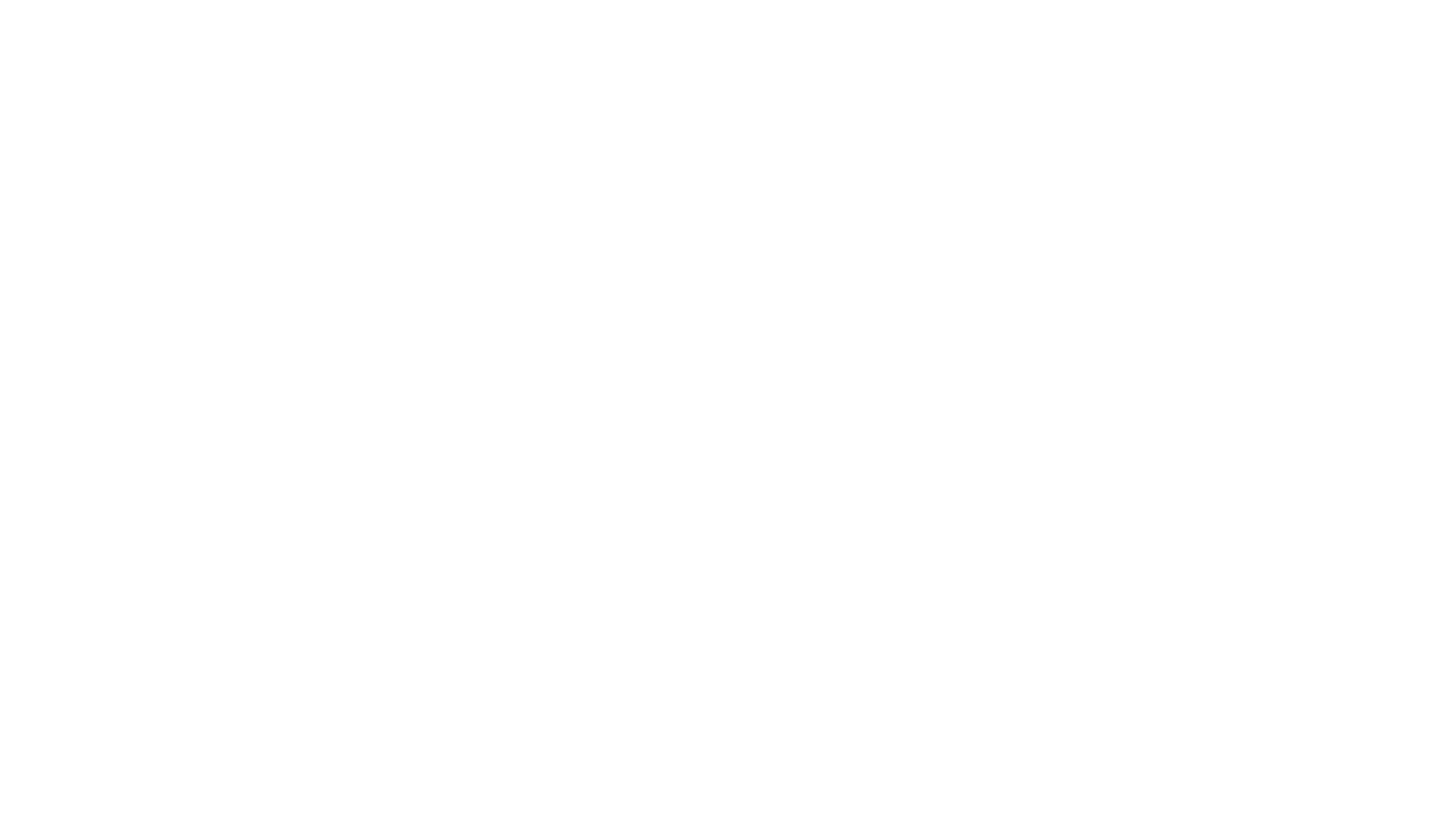 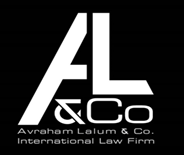 בין תאוריה ופרקטיקההתחדשות עירונית 2021
עו"ד אברהם ללום
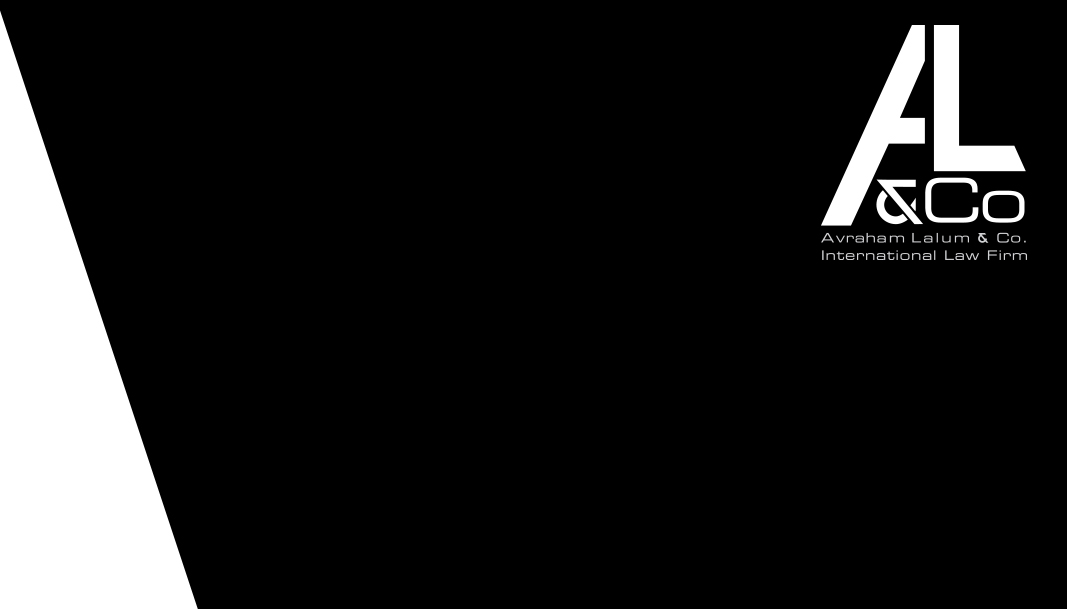 התחדשות עירונית 
 פינוי בינוי ותמ"א 38
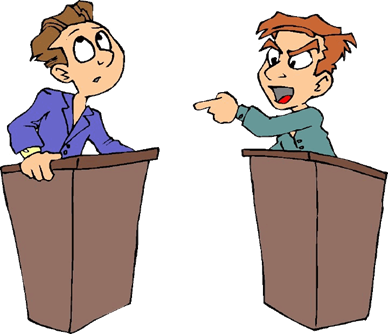 עו"ד אברהם ללום
מבוסס על הספר מורה דרך בהתחדשות עירונית
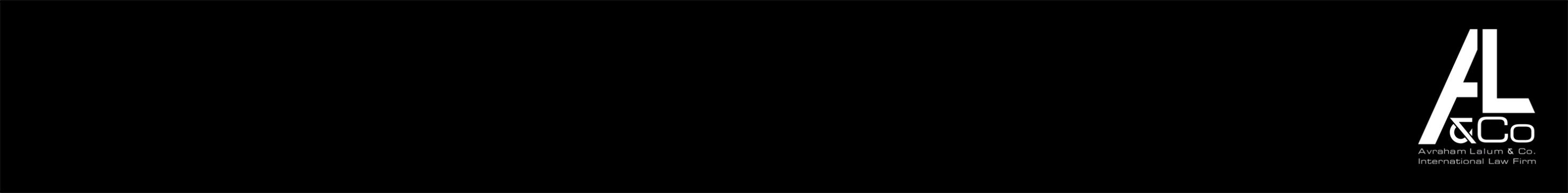 ישנם שלושה שחקנים מרכזיים בקידומו ובמימושו של תהליך התחדשות עירונית: מוסדות התכנון -  היזם  - בעלי הדירות הקיימות.
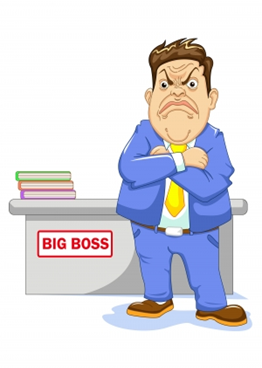 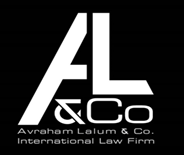 השוואה בין פינוי בינוי לתמ"א 38
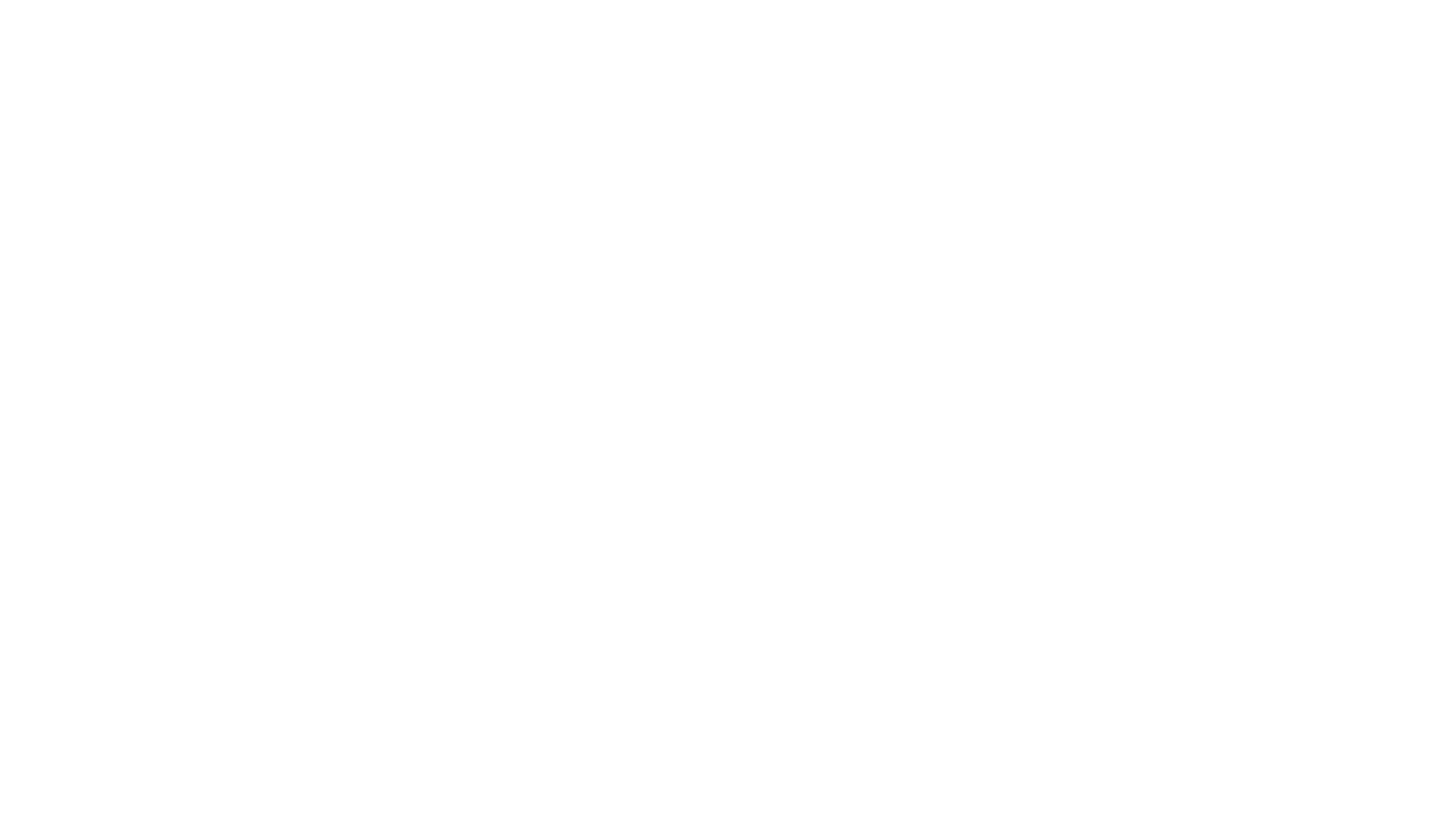 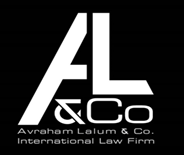 תוכן עניינים
פרק 1. מודלים למימוש פרויקטים ופעולות טרום חתימה
פרק 2. תנאים מתלים ומפסיקים
פרק 3. קניין וסוגי ייפוי כח
פרק 4. בטוחות
פרק 5. תמורות ותחזוקה
פרק 6 מנגנונים מיוחדים
פרק 7. תכנון
פרק 8. מיסוי
פרק 9. מפקחת  VS ביהמ"ש
פרק 10. הצעת משרד המשפטים ודייר סרבן בפינוי בינוי
פרק 11. חוק המעאכרים 
פרק 12. תיקון מס' 6 לחוק פינוי בינוי
פרק 13. תמ"א 38 הסוף?!
פרק 14. סיכום והסכם לדוגמה
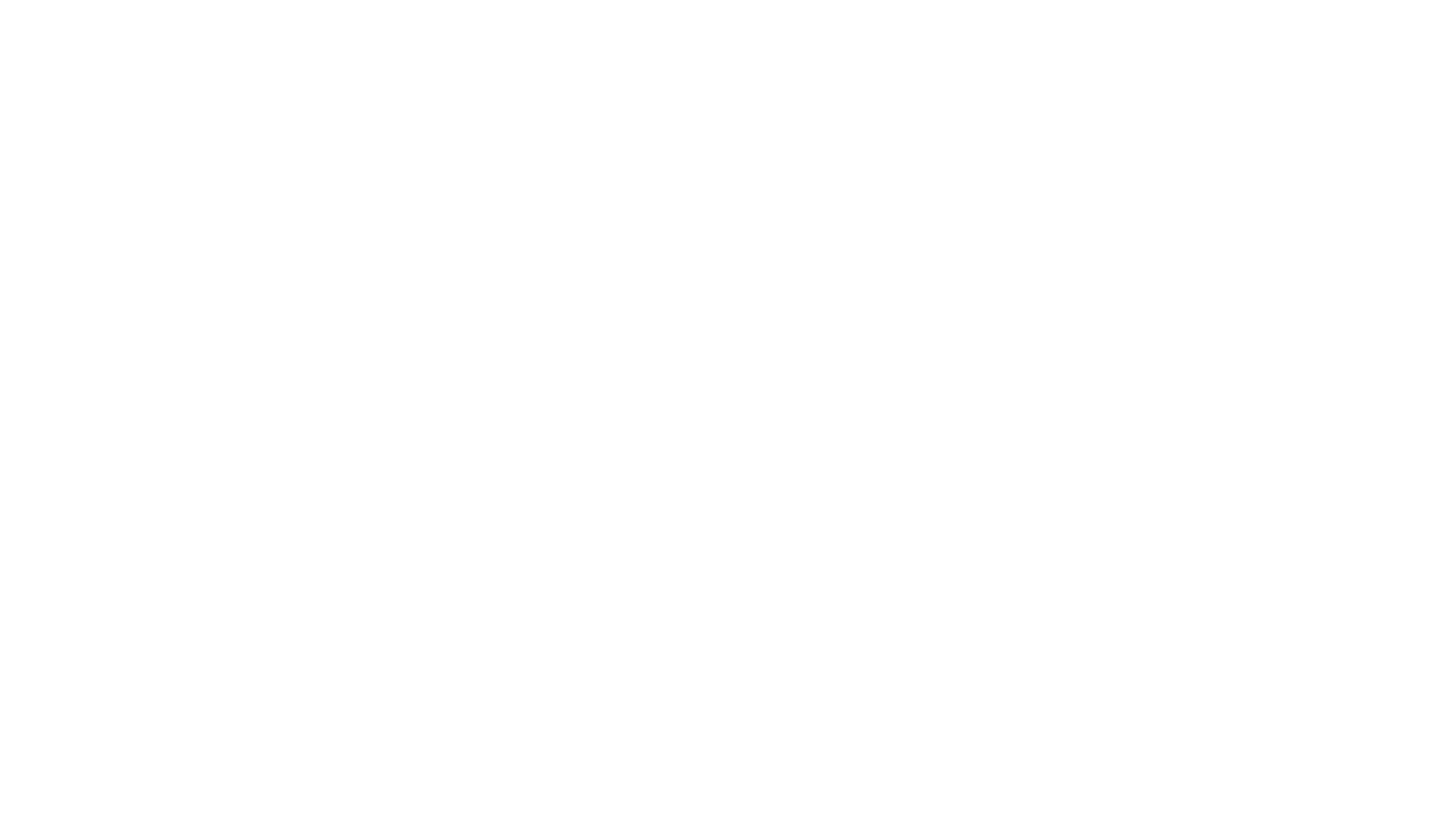 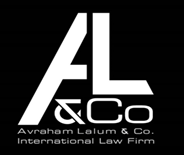 פרק 1
מודלים למימוש פרויקטים ופעולות טרום חתימה
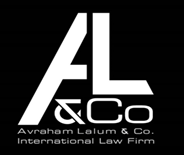 מודלים מנחים לניהול פרויקט תמ"א
7
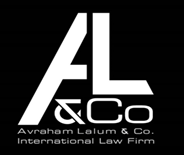 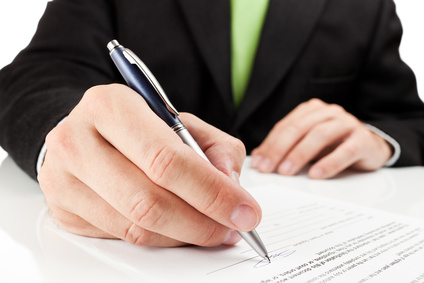 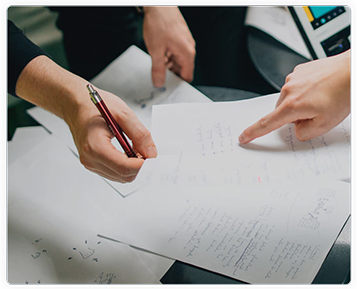 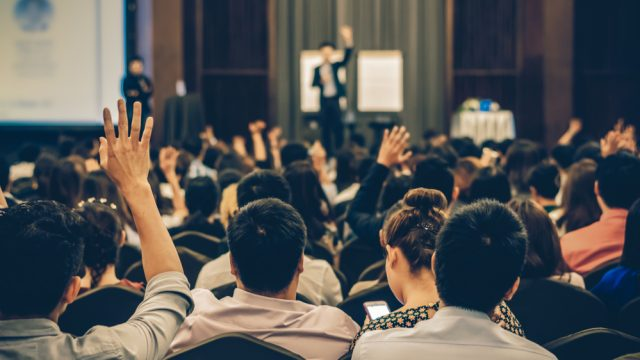 כנס בעלי הדירות                                                                            העברת הצעה ומסמכים עיקריים                                            הודעה לבעלי הדירות-חתימת ראשון הבעלים
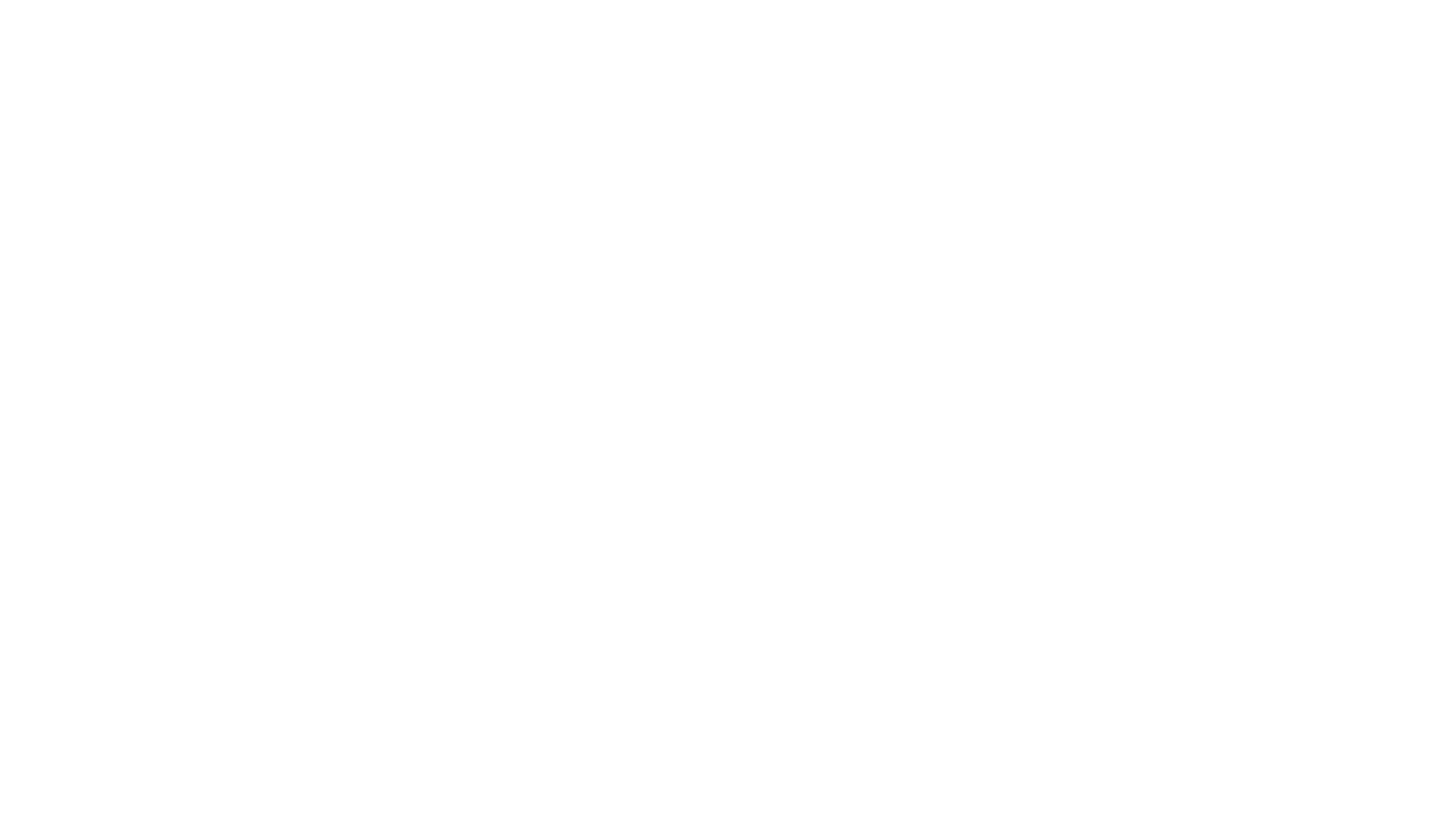 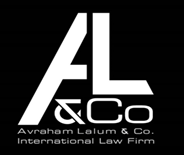 פרק 2
תנאים מתלים ומפסיקים
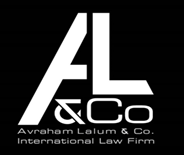 תנאים מתלים להסכם
הסכמה הרוב הדרוש לפרויקט   

הכרזה על המתחם ע"י שר הבינוי והשיכון כ"מתחם פינוי-בינוי" (לא רלוונטי בתמ"א) 

אישור תכנית (תב"ע)  

הוצאת היתר בנייה לבניית הפרויקט 

חתימת הסכם ליווי עם הגורם הממן את הפרויקט
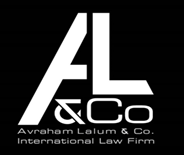 תנאים מפסיקים להסכם
מצד היזם:                                                                                 מצד הבעלים:
תמורה נמוכה מהתמורה המינימלית – התמורה המאושרת בתב"ע נמוכה מזו שהדיירים חתמו בהסכם
היעדר כלכליות ליזם- כאשר אינו מגיע לרווח יזמי מינימלי
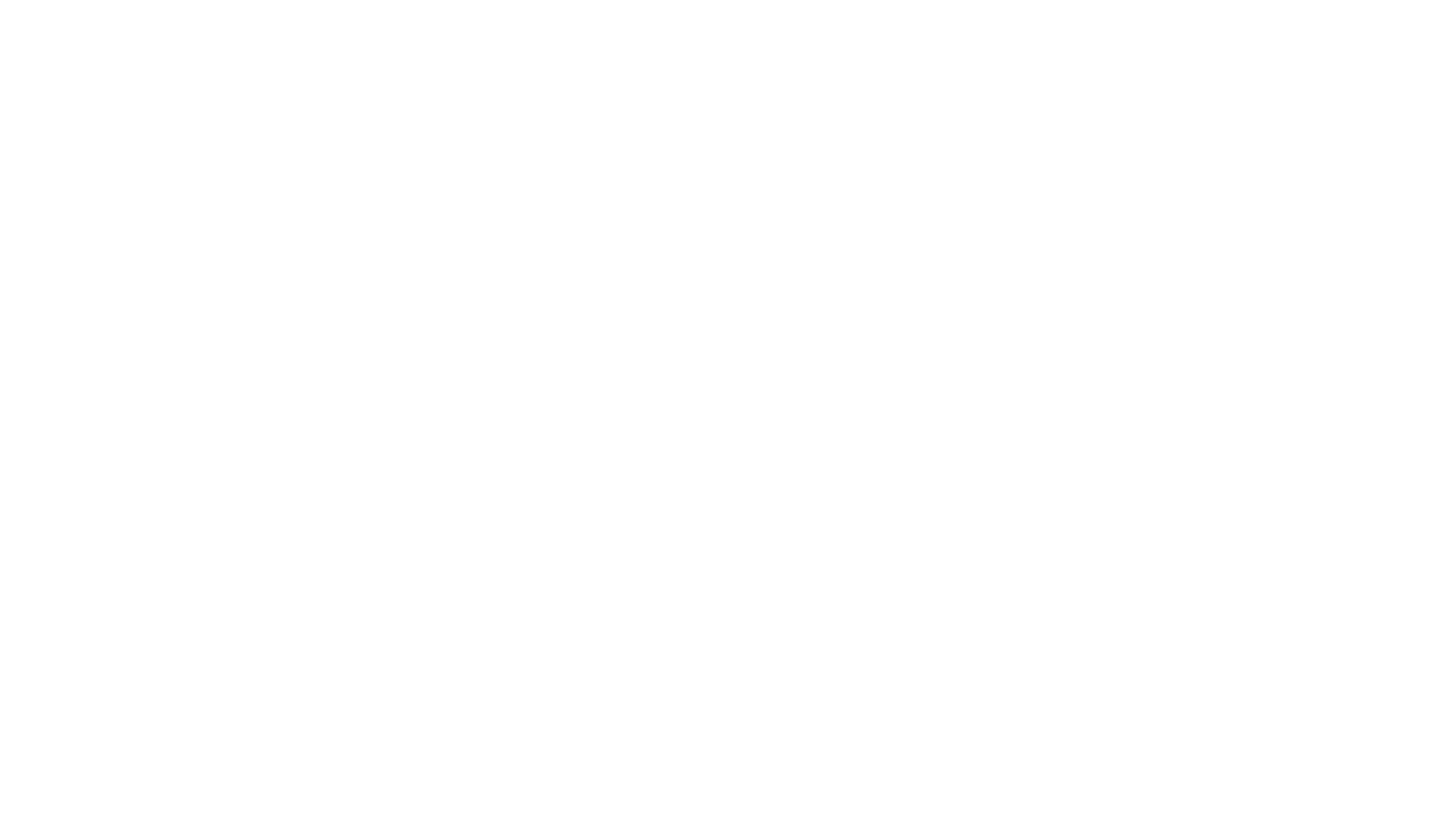 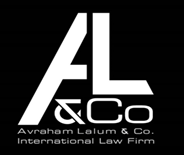 פרק  3 קניין וסוגי ייפוי כח
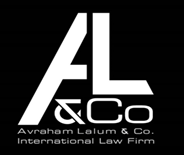 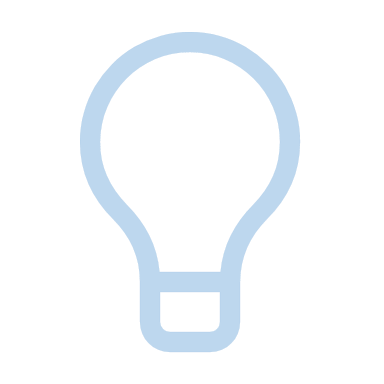 "מקבץ פינוי ובינוי" או "מקבץ" – בית משותף או מקבץ בתים משותפים שיש לפנות כדי להקים מבנה חדש במתחם פינוי ובינוי לפי תכנית מפורטת;
"מתחם פינוי ובינוי" – שטח שהוכרז כמתחם פינוי ובינוי לפי סעיפים 14 או 15 לחוק הרשות הממשלתית להתחדשות עירונית; (מסלול רשות מקומית או מסלול מיסוי)
"קשיש" – בעל דירה בבית המשותף שבמועד שבו נחתמה עסקת פינוי ובינוי ראשונה מלאו לו, על פי הרישום במרשם האוכלוסין, 75 שנים, ובמועד האמור הוא התגורר בדירה באותו בית משותף שנתיים לפחות;
"בעלות על יותר מדירה אחת" – לצורך חישוב הרוב המיוחס מבין בעלי הדירות המסכים לעסקת פינוי ובינוי בבית משותף שבו שש דירות או יותר, ייחשבו הדירות של מי שבבעלותו יותר משלושים אחוזים מהדירות בבית המשותף כדירה אחת בלבד
מושגים והגדרות לפינוי בינוי
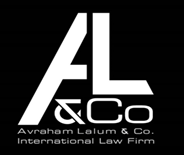 מושגים והגדרות(הרוב הנדרש)
"רוב מיוחס מבין בעלי הדירות" – בעלי הדירות במקבץ לפינוי ובינוי, שבבעלותם ארבע חמישיות (80%) לפחות מתוך כלל הדירות שבמקבץ, ושלושה רבעים (75%) מהרכוש המשותף בבתים המשותפים שבמקבץ צמודים לדירותיהם, וכן מתקיימים בהם שני אלה:
(1) בבעלותם שני שלישים (66.67%) לפחות מהדירות בכל בית משותף שבאותו מקבץ, ואולם לעניין בית משותף שיש בו ארבע או חמש דירות בלבד – בבעלותם שני שלישים כאמור, ויש בבית המשותף יותר משני בעלי דירות;
(2)   שני שלישים (%66.67) לפחות מהרכוש המשותף בכל בית משותף שבאותו מקבץ צמודים לדירותיהם;
שימו       :  בתמ"א 38 (חיזוק) – יש צורך בהסכמת 2/3 מבעלי הדירות שלהם 2/3 מהזכויות ברכוש המשותף. 
ובתמ"א 38 (הריסה ובניה) - יש צורך בהסכמת  4/5 מבעלי הדירות שלהם 4/5 מהזכויות ברכוש המשותף.
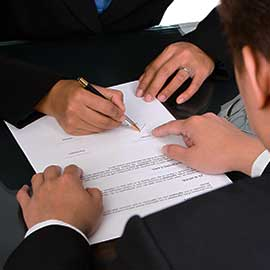 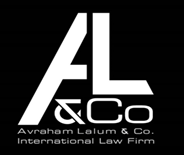 יפויי כח
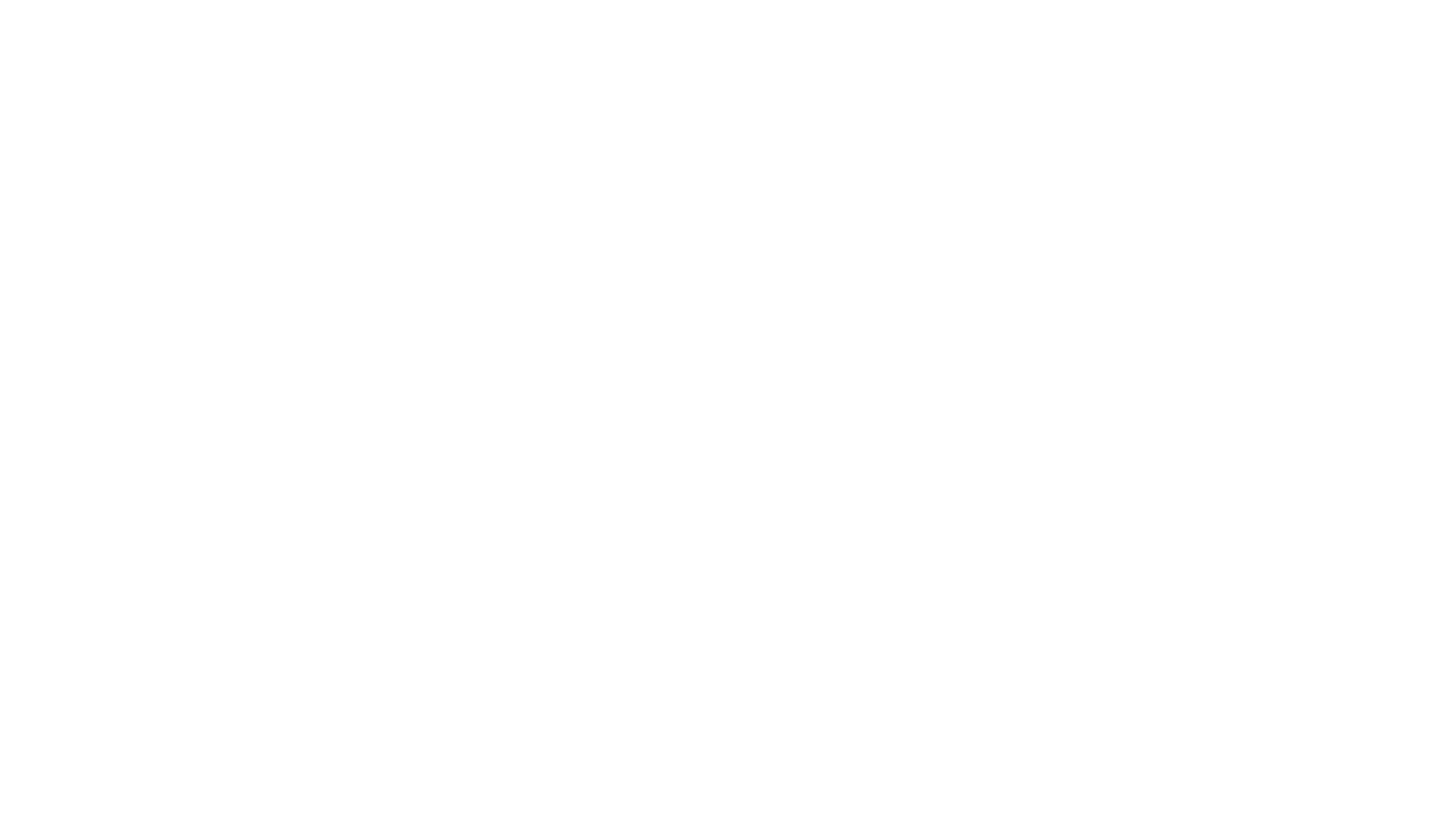 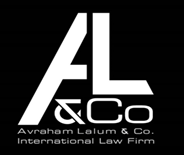 פרק 4 בטוחות
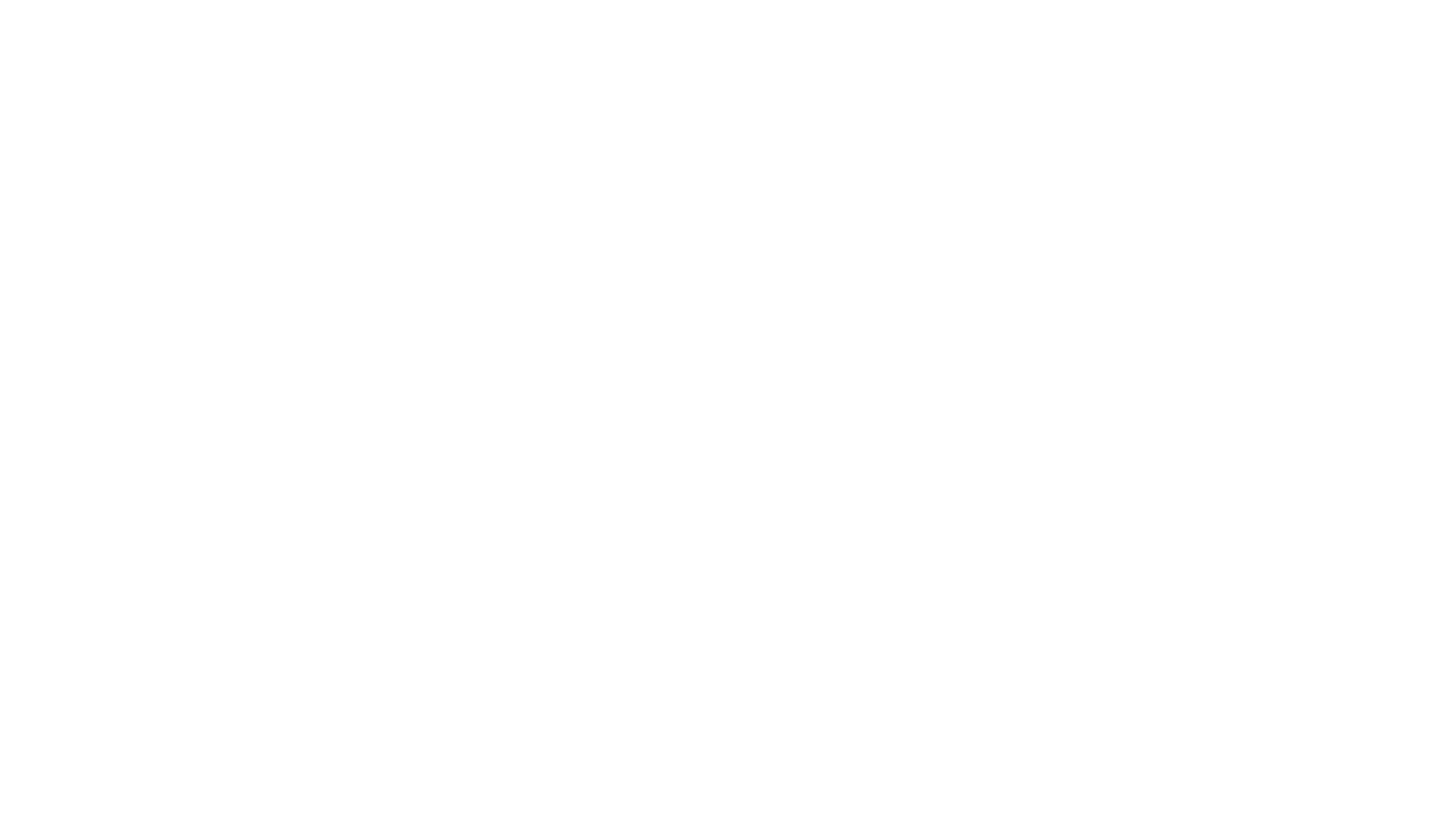 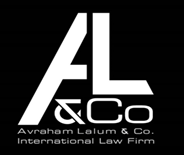 ערבויות הניתנות במסגרת פרויקט תמ"א 38/ פינוי בינוי
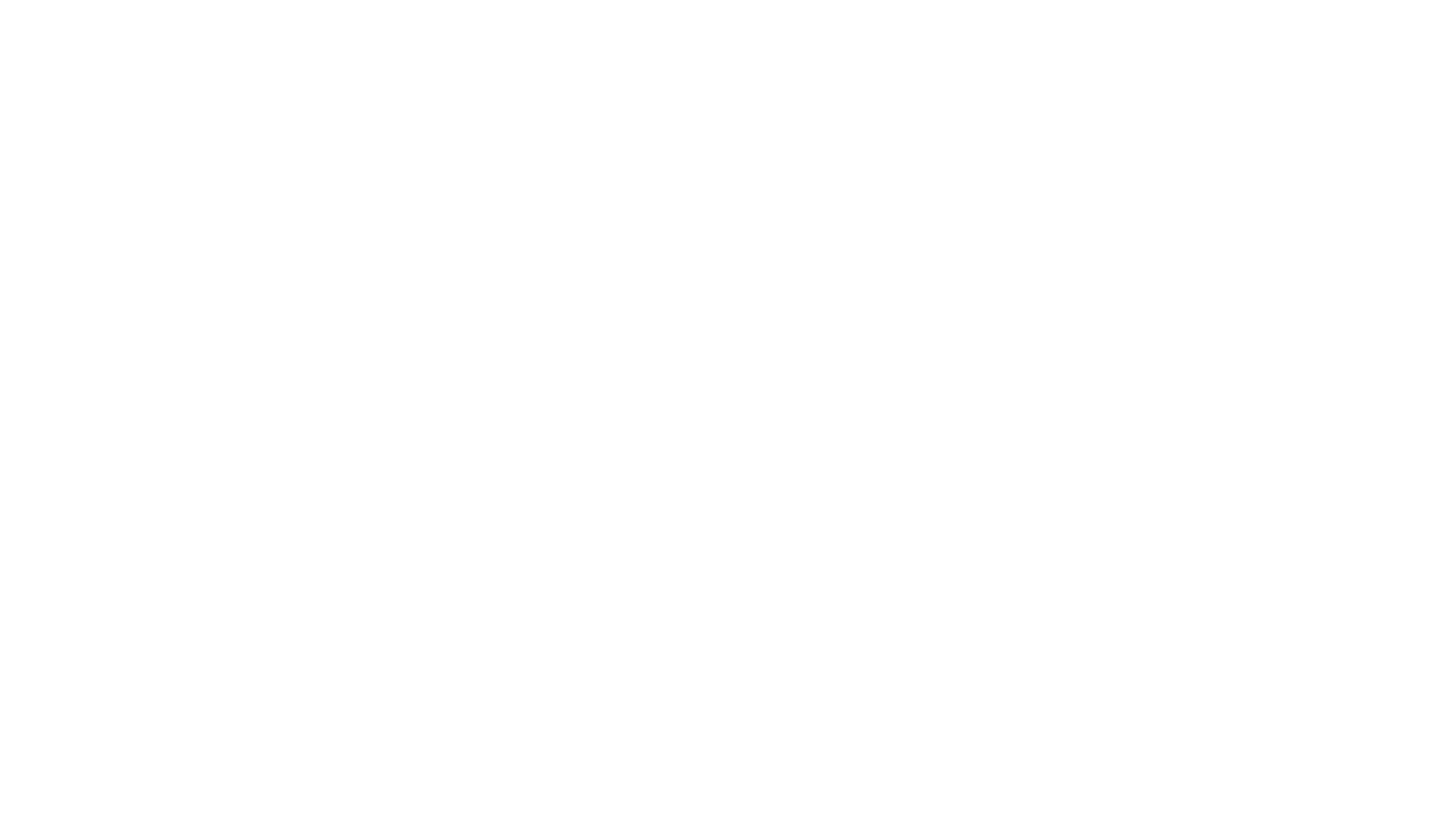 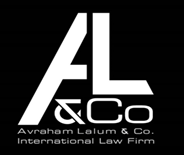 פרק 5 תמורות ותחזוקה
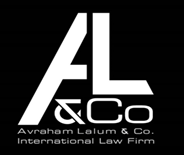 תמורות ותחזוקה
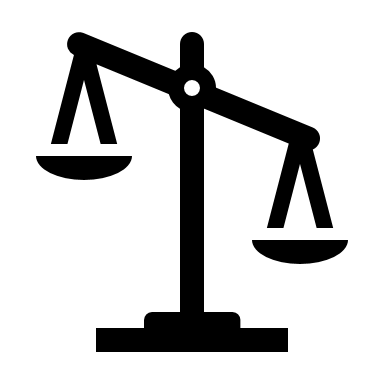 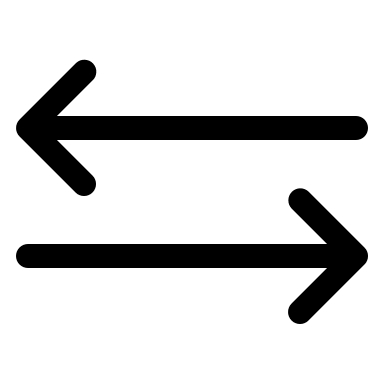 שונה
שווה
שינוי בשל שינוי בהיקף הזכויות המאושרות בתב"ע (תמורה מוגדלת ומופחתת).
קביעת מפתח תמורה שונה לכל טיפוס בנייה.
מתן אפשרות לבעלי הדירה לשנמך או לשדרג דירות התמורה כמו כן גם לעשות שינויים פנימיים.
פרק ב – בטוחות ומודלים למימוש פרויקטים
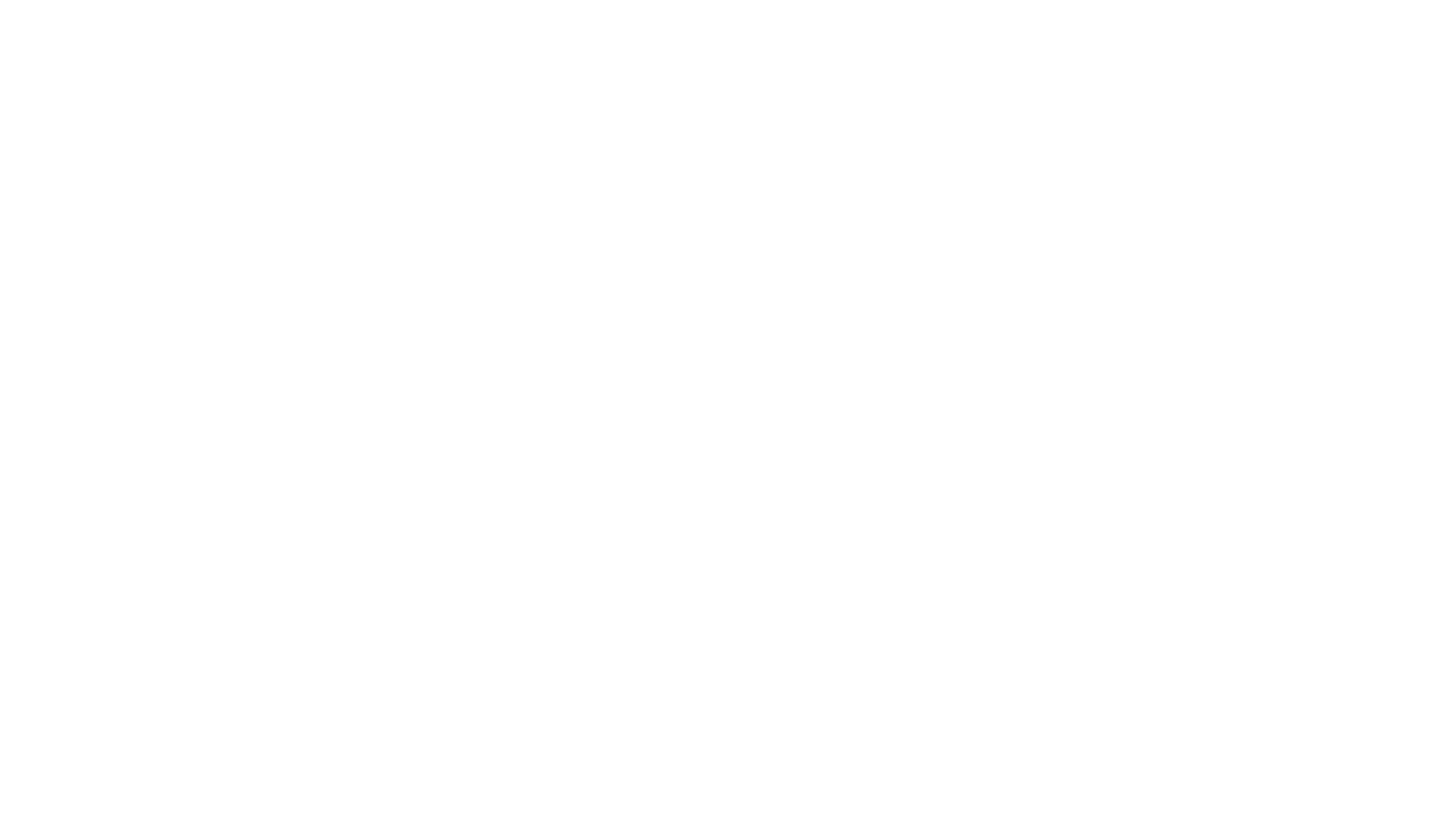 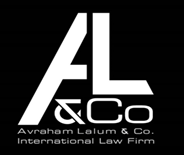 פרק 6 מנגנונים מיוחדים
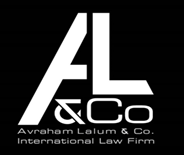 מתן מענה לאוכלוסיות מיוחדות
בשל מורכבות הפרויקטים ופרקי הזמן הממושכים החוק מאפשר ליזם להציע לקשישים ולבעלי מוגבלויות חלופות תמורה:
קשישים: מגורים בדירה במשך שנתיים לפחות + בגיל 75 עד מועד חתימת בעל הדירה הראשון על ההסכם 
                                                  היזם יציע לפי בחירתו אחת מהאפשרויות:
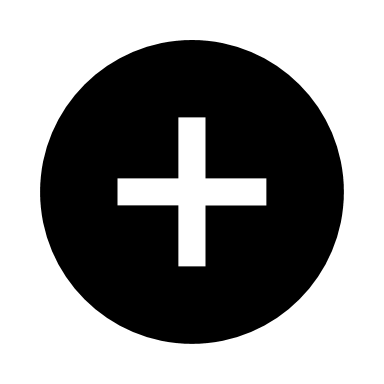 אם בעל הדירה בן 80 ומעלה במועד החתימה על ההסכם עם בעל הדירה הראשון יציע בנוסף אחת מאלה:
מעבר לדיור מוגן וקבלת יתרת התשלום במזומן.
היזם ירכוש דירה חלופית בשווי דירת התמורה עבור הקשיש. 
קבלת שווי דירת התמורה במזומן לשם רכישת דירה חלופית ע"י הקשיש (לא יאוחר ממועד הפינוי)
בעלי מוגבלויות:
היזם מחויב דירה מותאמת לצרכיו בן בתקופת הבנייה והן בדירה החדשה
סיוע בהוצאות אריזה ובאיתור דירה חלופית (תקף גם לקשיש)
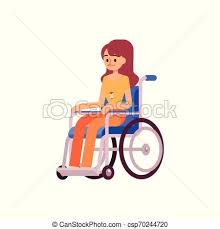 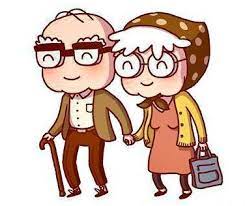 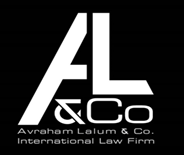 הטבות לבעלים המוגדרים כקשישים בפינוי בינוי
בתאריך 01.11.18 במסגרת תיקון מס' 6 לחוק פינוי ובינוי (פיצויים) תשס"ו- 2006 (להלן: "החוק") נקבעו הוראות שיש בהן כדי לעודד את הקשישים שלא להתנגד לביצוע הפרויקט  וליתן את הסכמתם וזאת על ידי מתן תנאים מיוחדים מצד היזם  (סעיף 2 לחוק - סעדים בשל סירוב בלתי סביר לביצוע עסקת פינוי ובינוי וכן שקופית 28 למצגת ).
קשיש יוגדר כדייר סרבן רק באם הוצעו לו החלופות שבחוק והוא לא היה מוכן למצות אחת מחלופות אלה.
במקרים אלה לא יהא מנוס ממינוי עורך דין או בעל תפקיד אחר לחתום בשמו על מסמכי הבינוי.
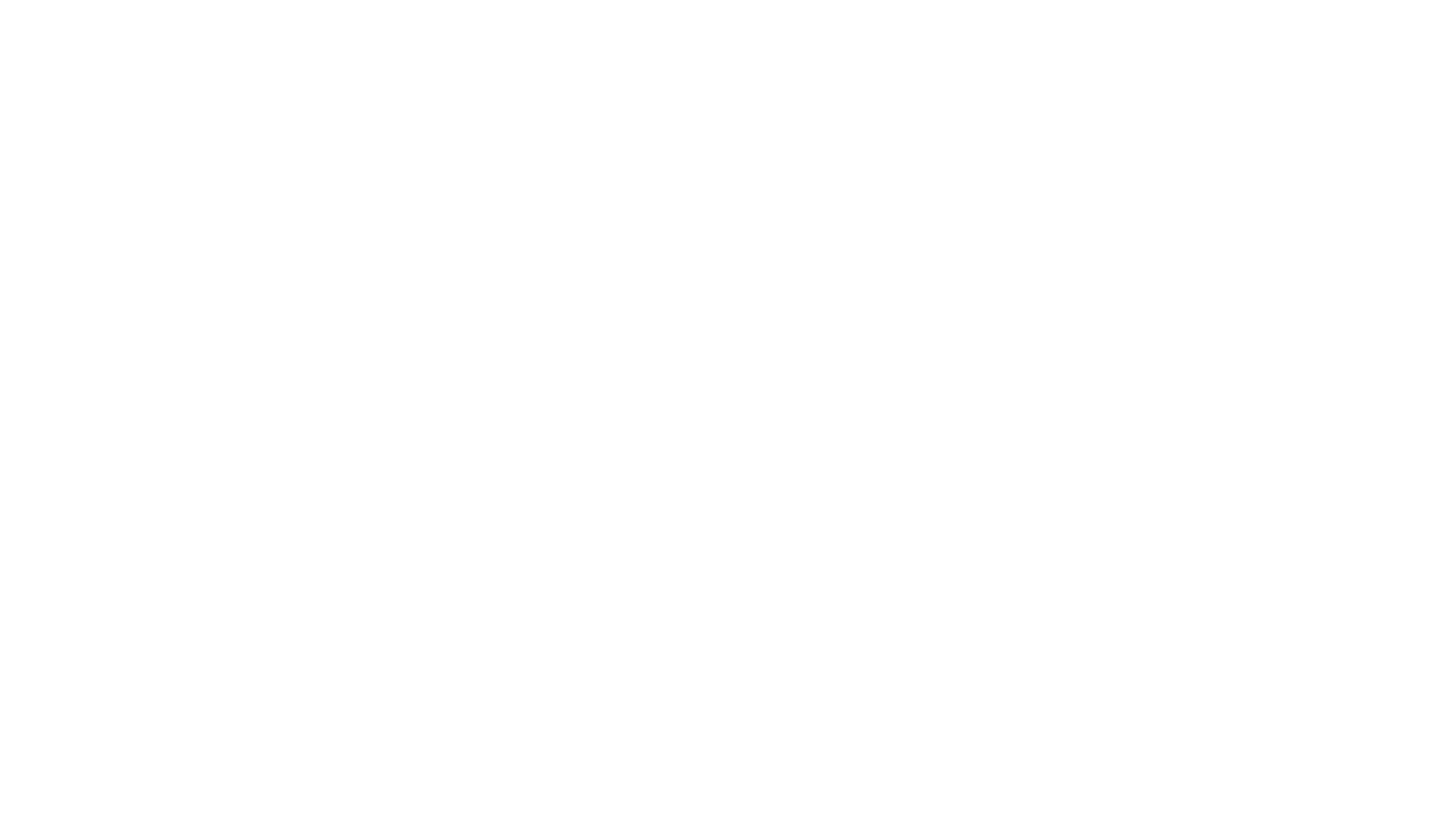 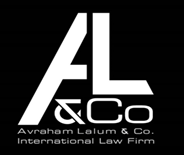 פרק 7 תכנון
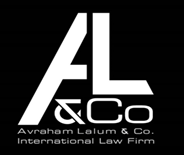 שלבים תכנוניים ומועדים
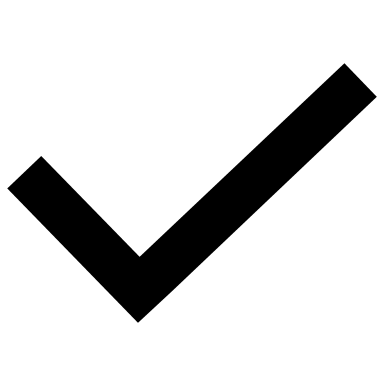 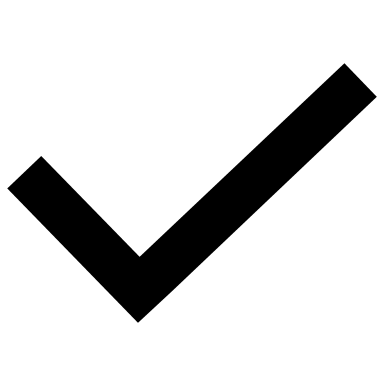 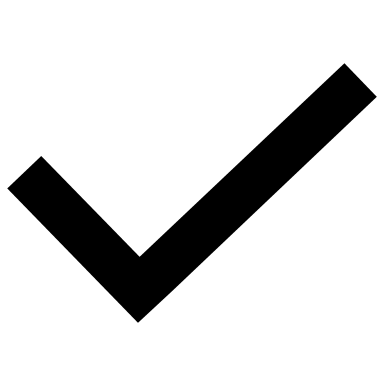 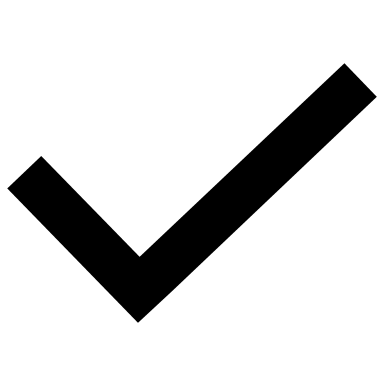 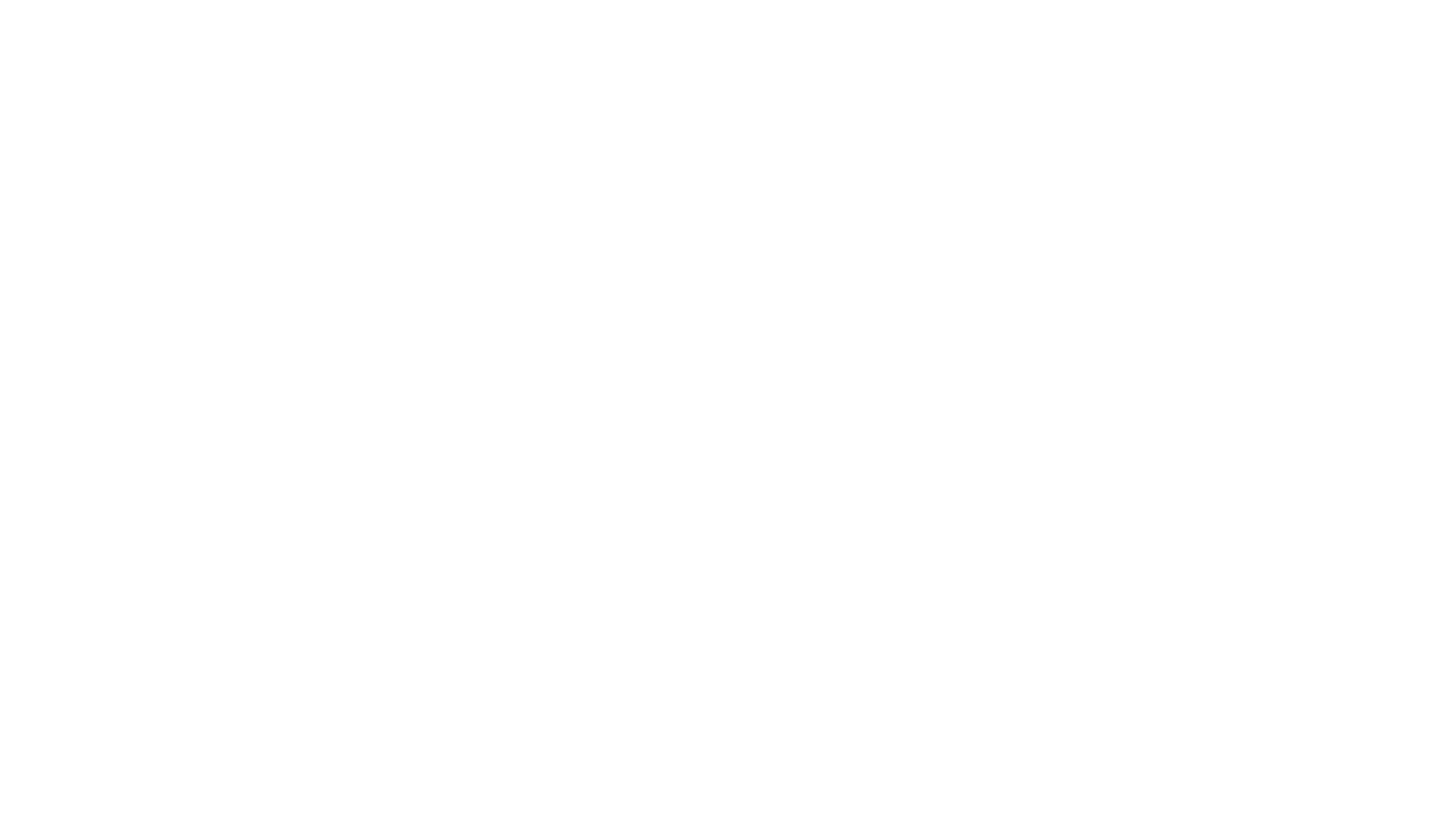 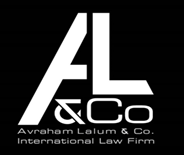 פרק 8 מיסוי
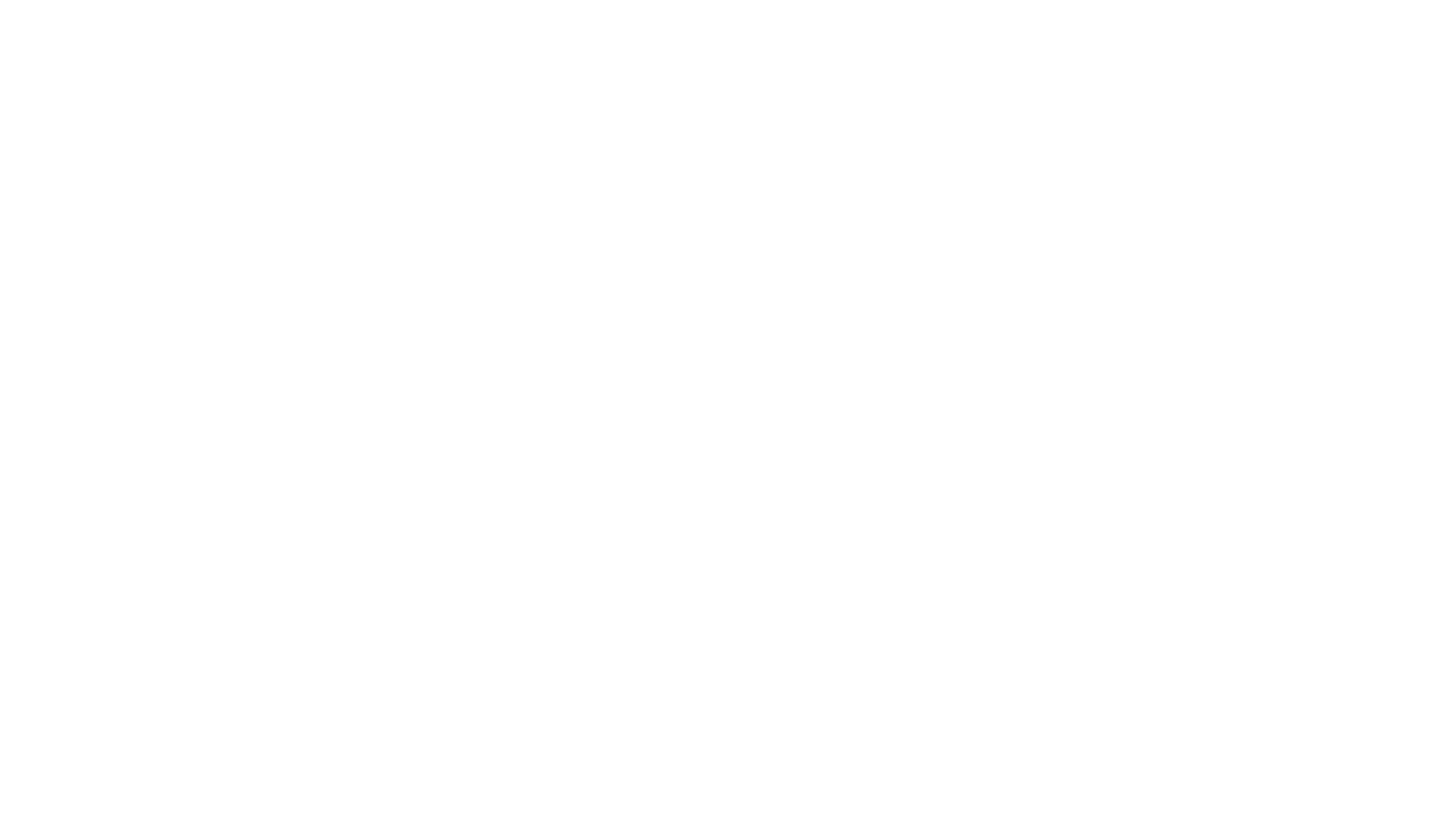 שני תנאים מצטברים לקבלת הפטור:
מיסוי תמ"א 38- סעיף 49לג1 (חוק מיסוי מקרקעין (שבח ורכישה), תשכ"ג-1963 (להלן: "החוק")
שטח הדירה או השטח המצטבר של הדירות, לפי העניין, אינו עולה על שטח דירת המגורים הנמכרת בתוספת 25 מ"ר;
                                   או 
2. שווי הדירה או השווי המצטבר של הדירות, לפי העניין, אינו עולה על סכום הפטור הקבוע בסעיף 49ז(א)(2) לחוק או על שוויה של דירת המגורים הנמכרת, בלא הזכויות לבנייה נוספת, לפי הגבוה.
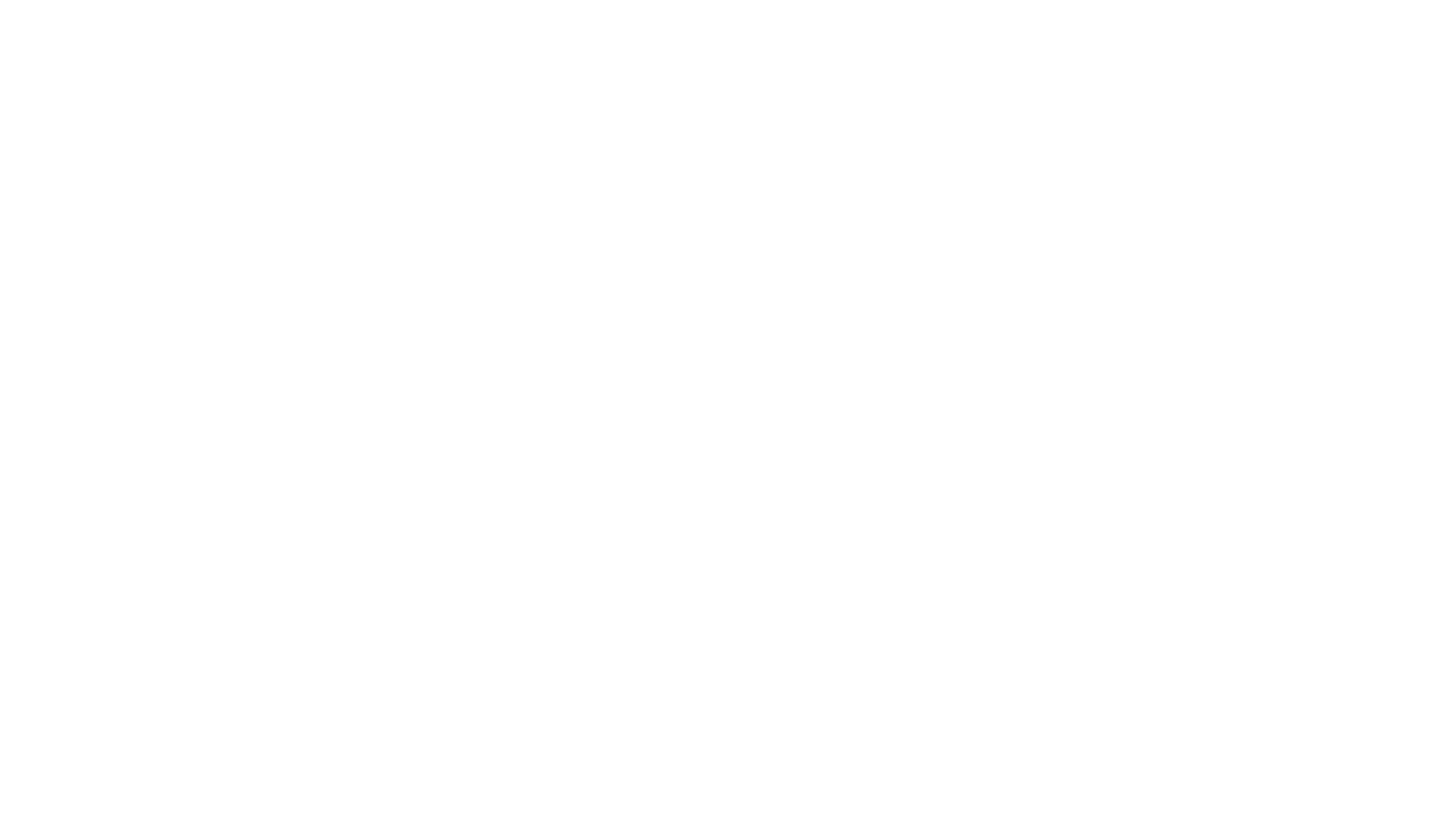 המוכר ליזם את הזכויות שיש לו ביחידת מגורים במתחם שתמורתה ניתנה רק זכות ביחידת מגורים חלופית אחת ותמורה כספית אחרת, זכאי בשל המכירה לפטור ממס לפי חוק זה, ובלבד ששווי הזכות ביחידת המגורים החלופית והתמורה הכספית הנוספת לא עלו על תקרת השווי; לענין זה, "תקרת השווי" – אחד מאלה, לפי הגבוה: 
(1) 150% משווי יחידת המגורים הנמכרת, בניכוי שוויין של זכויות לבניה נוספת ביחידת המגורים הנמכרת 
(2)   שווי דירת מגורים, באותו מתחם, ששטחה 120 מ"ר;
(3)   שווי דירת מגורים, באותו מתחם, ששטחה 150% משטחה של יחידת המגורים הנמכרת, ולא יותר מ-200 מ"ר;
מיסוי פינוי בינוי- סעיף 49כב (חוק מיסוי מקרקעין (שבח ורכישה), תשכ"ג-1963 (להלן: "החוק")
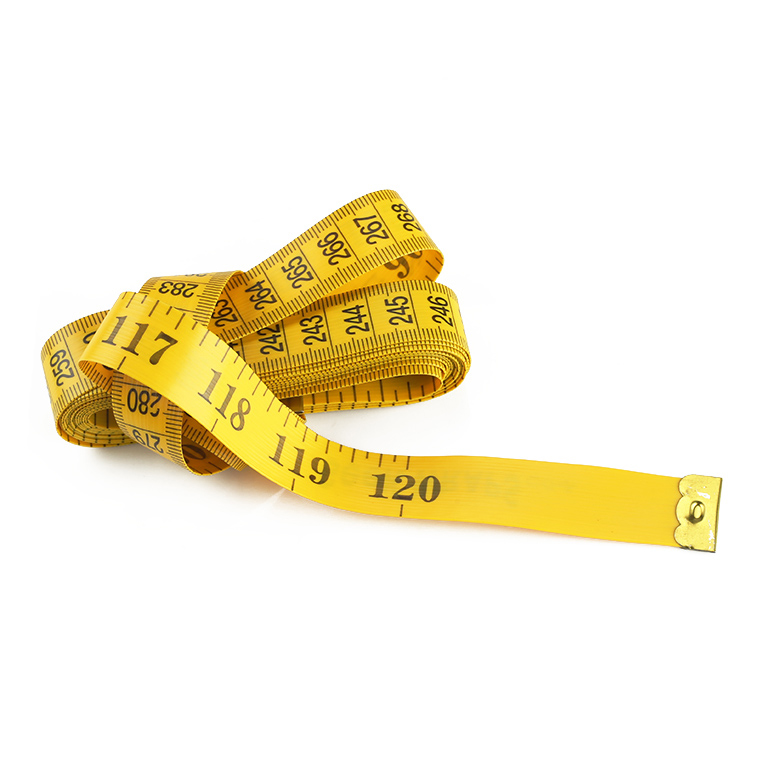 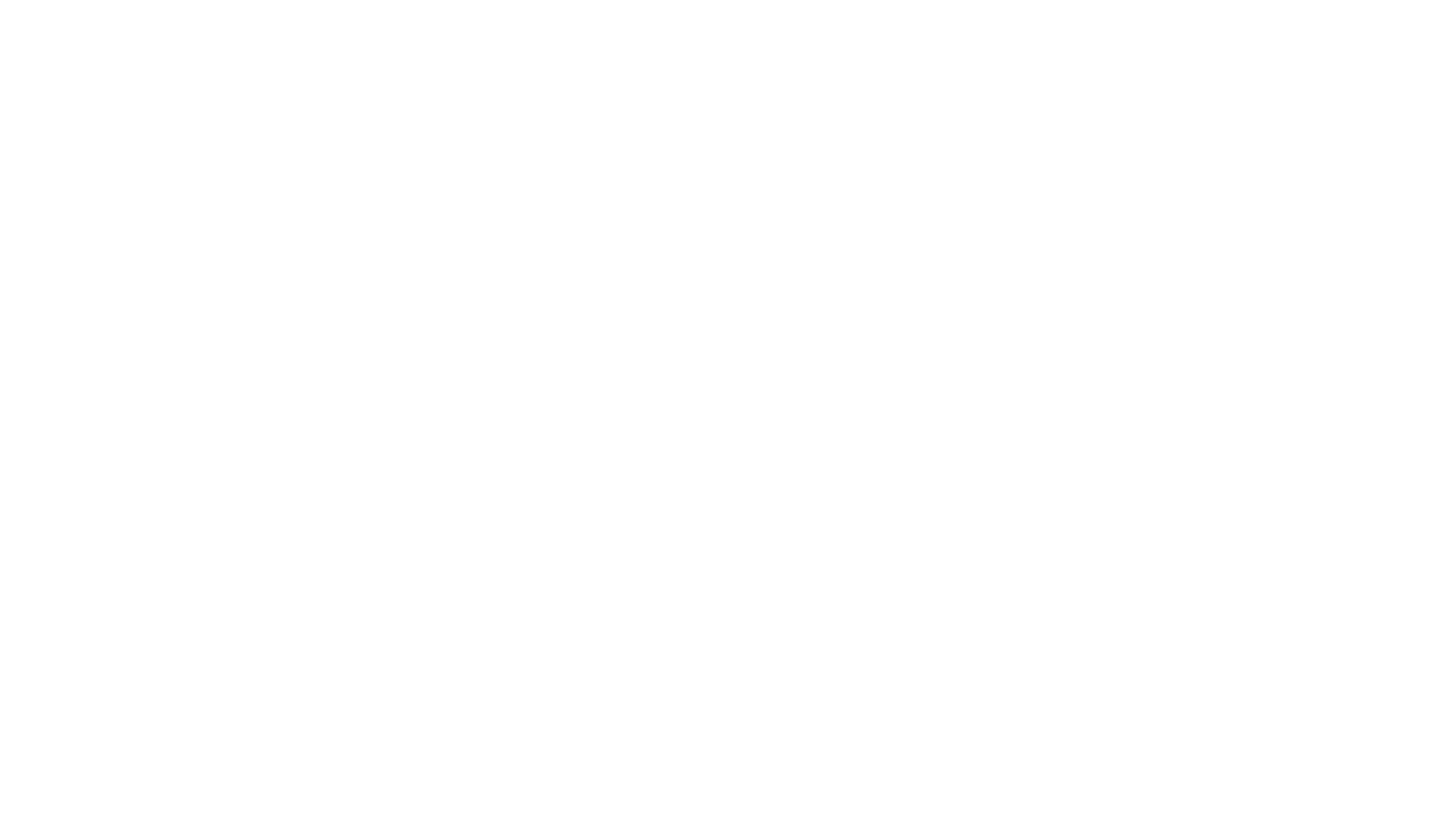 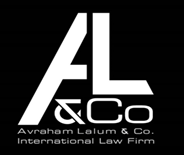 פרק 9מפקחת VS ביהמ"ש
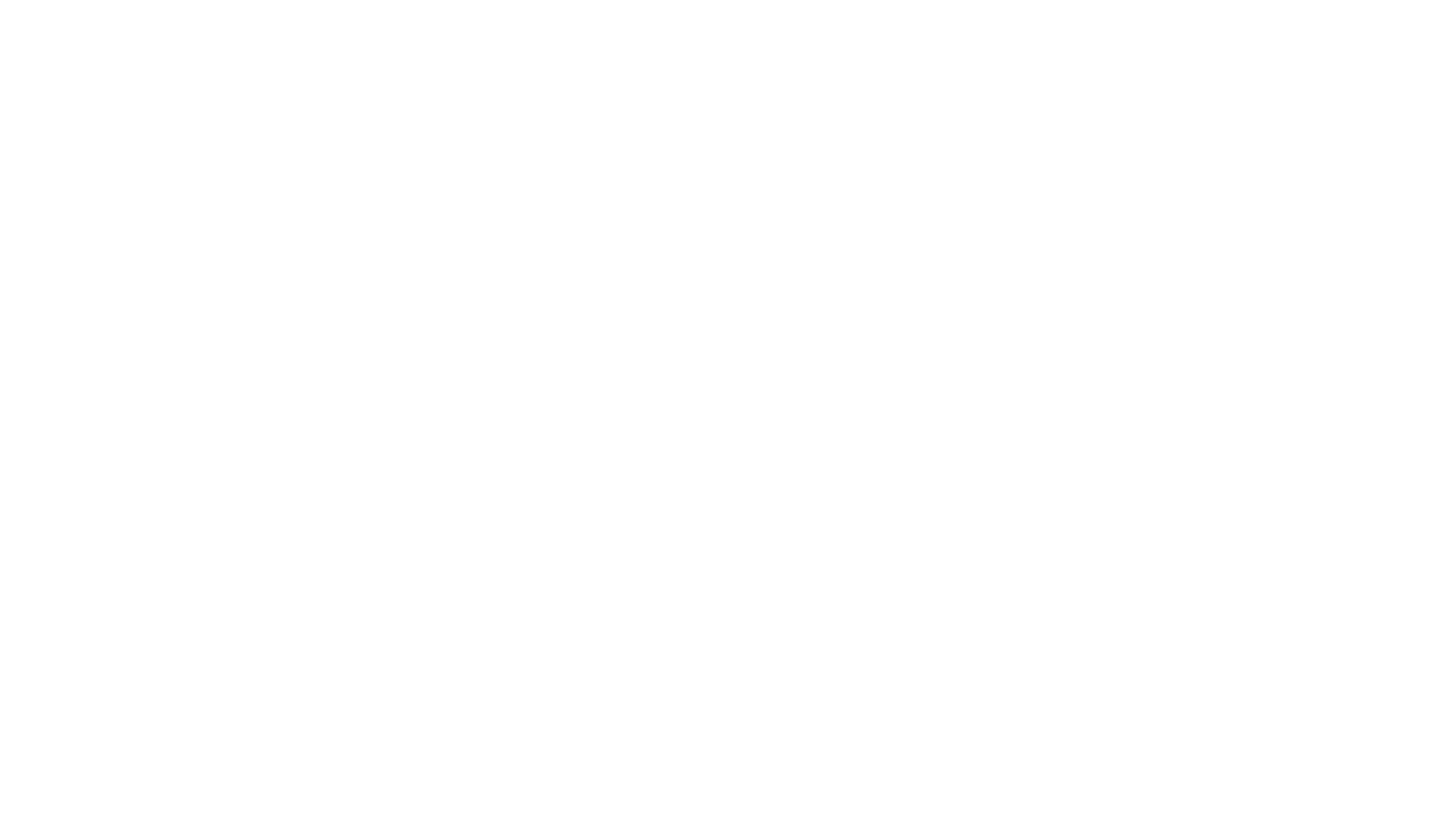 סעדים בשל סירוב בלתי סביר לביצוע עסקת פינוי ובינוי (תיקון מס' 2) תשע"א-2011 (תיקון מס' 6) תשע"ח-2018 ת"ט תשע"ט-2018
2. (א)  הסכים רוב מיוחס מבין בעלי הדירות במקבץ לפינוי ובינוי לכרות עסקת פינוי ובינוי, ומצא בית המשפט כי בעל דירה באותו מקבץ מסרב סירוב בלתי סביר להעביר את זכויותיו לשם ביצוע העסקה או מתנה את הסכמתו לכך בתנאים בלתי סבירים (בחוק זה – בעל דירה מסרב), רשאי בית המשפט לפעול באחת מאלה –
(1) לקבוע כי בעל הדירה המסרב אחראי בנזיקין כלפי שאר בעלי הדירות באותו מקבץ המסכימים לעסקה, בשל הנזק שנגרם להם עקב אי-ביצוע העסקה;
(2) לאשר את ביצוע העסקה וכן למנות עורך דין או רואה חשבון, שאינו בעל דירה במקבץ, שיהיה מוסמך, בהתאם להוראות בית המשפט, להתקשר בעסקה בשם בעל הדירה המסרב.
מפקחת VS ביהמ"ש
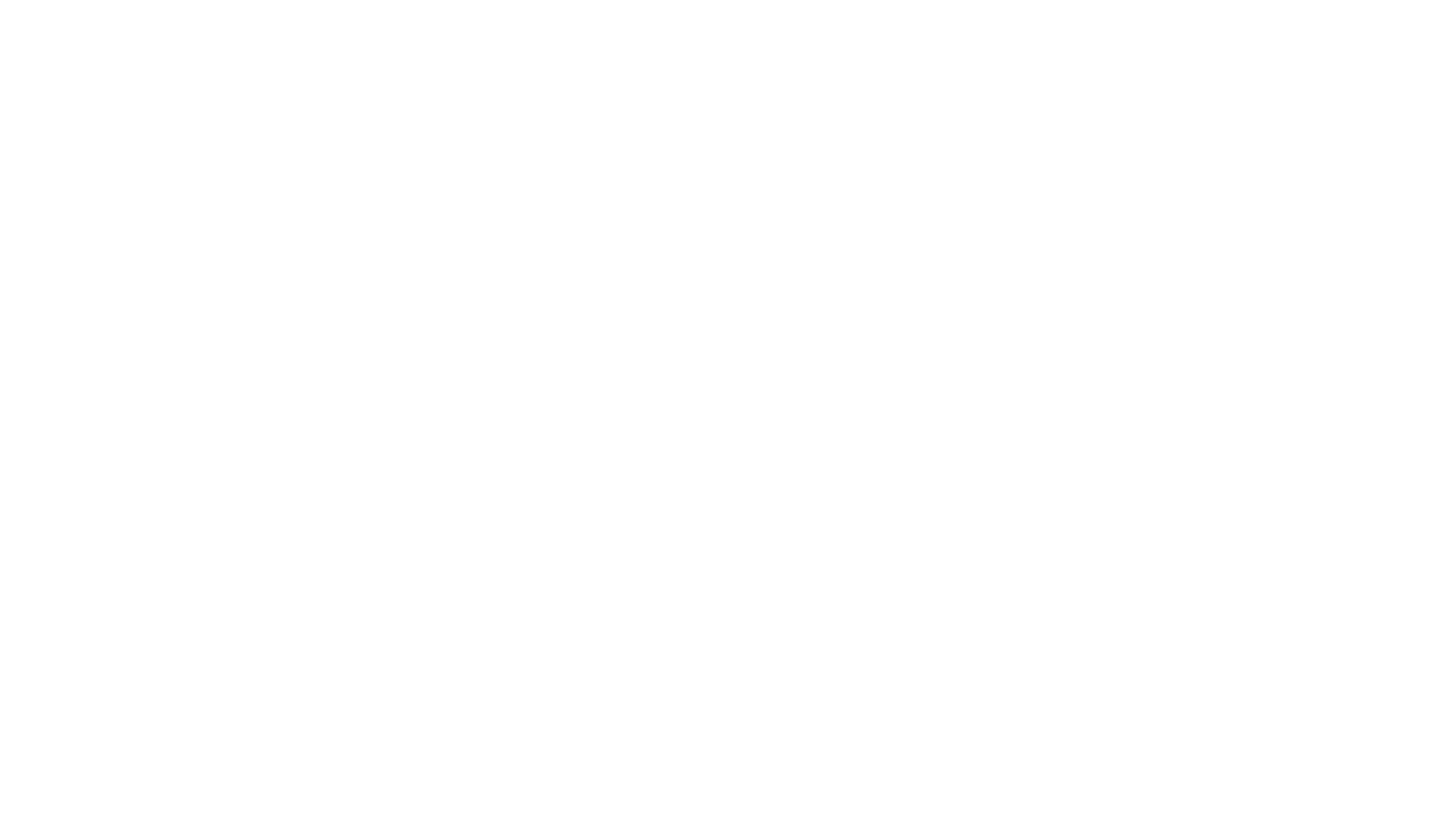 הריסת בניין קיים והקמתו מחדש (תיקון מס' 2)  תשע"ב-2012 (תמ"א 38)
5א. (א)  ביצוע עבודה ברכוש המשותף שמטרתה הריסת בניין קיים והקמתו מחדש בהתאם לתכנית חיזוק, טעון החלטה מראש של כל בעלי הדירות; ואולם רשאי המפקח, אף אם לא התקבלה על כך החלטה מראש של כל בעלי הדירות בבית המשותף, לאשר את ביצוע העבודה, על פי תביעה של בעלי הדירות שבמועד הגשת התביעה היו בבעלותם ארבע חמישיות מהדירות בבית המשותף וארבע חמישיות מהרכוש המשותף היו צמודות לדירותיהם, ובלבד שנתן לכל בעל דירה בבית המשותף הזדמנות לטעון את טענותיו; 
5. (ב)  אישר המפקח ביצוע עבודה ברכוש המשותף שמטרתה בניית דירה חדשה כאמור בסעיף קטן (א)...רשאי המפקח למנות אדם שהוא עורך דין או רואה חשבון, ושאינו בעל דירה בבית המשותף שלגביו אושר ביצוע העבודה כאמור, אשר יהיה מוסמך, בהתאם להוראות המפקח, להתקשר בשם כל בעלי הדירות בבית המשותף לשם בניית הדירה החדשה ולהעברת זכויות בה לאחר מכן.
מפקחת VS ביהמ"ש
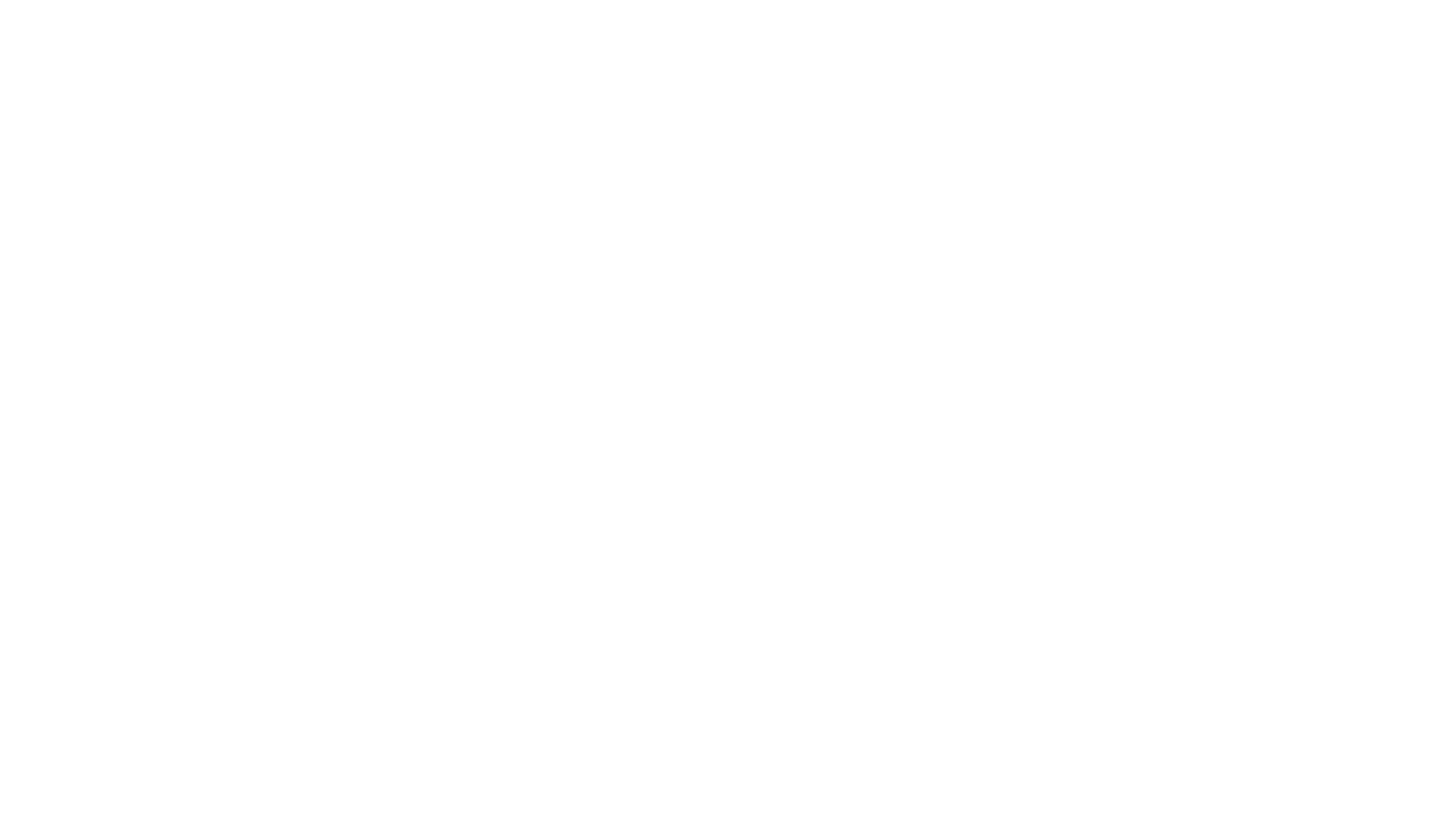 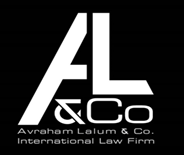 פרק 10 דייר סרבן בפינוי בינוי – הצעת משרד המשפטים ופסק דין
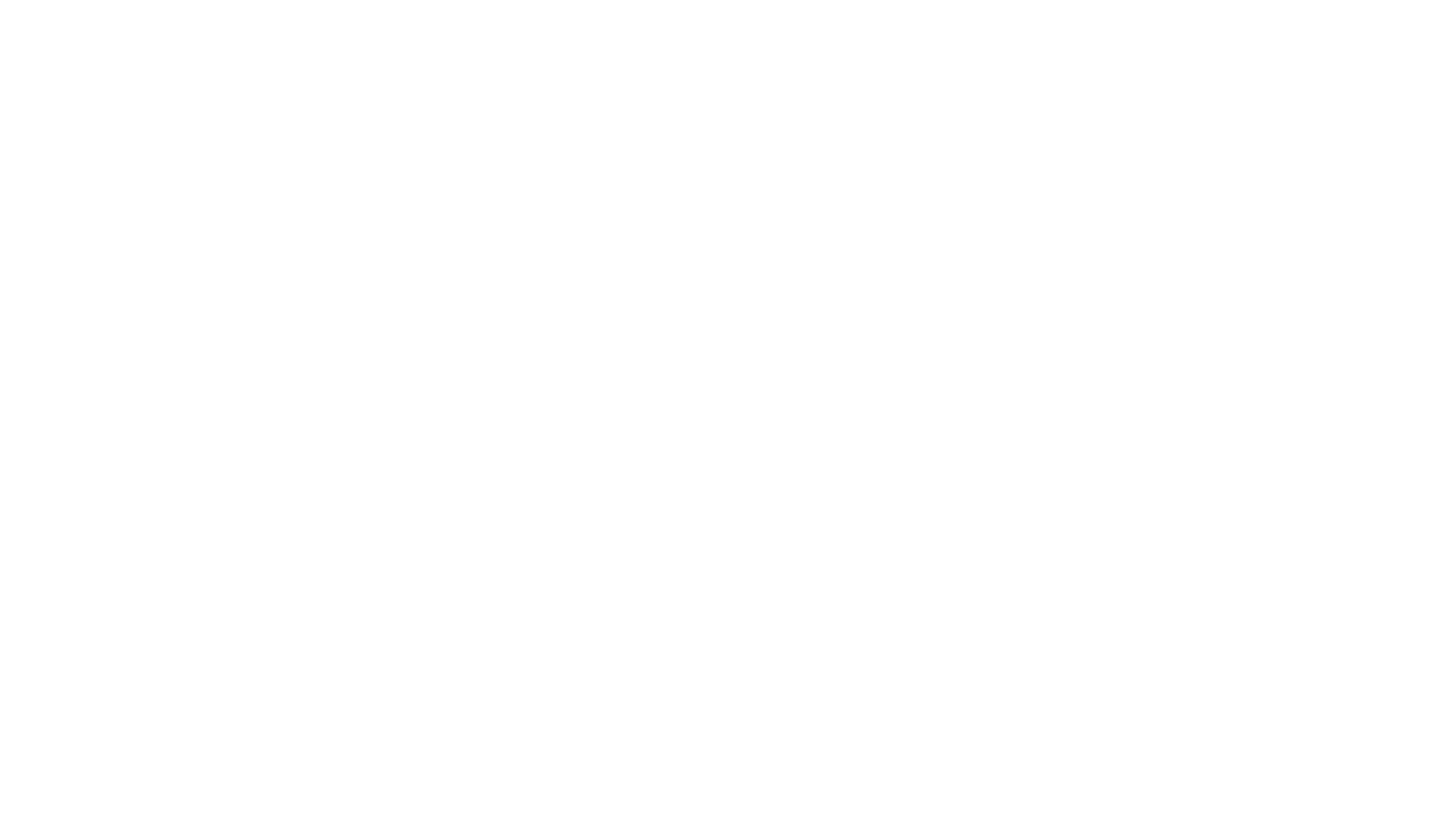 הוצע לתקן את חוק פינוי ובינוי (עידוד מיזמי פינוי ובינוי):
 כך שיאפשר הגשת תביעה נגד בעל דירה שסירובו אינו סביר גם כאשר ישנו רוב של % 66 בלבד מבעלי הדירות במקבץ ומבלי "להמתין" עד להגעה לרוב של 80% על מנת להתחיל בהליכים המשפטיים נגד בעל הדירה המסרב. 
מטרת התיקון היא לאפשר בירור של התביעה נגד בעלי הדירות שמסרבים מטעמים בלתי סבירים בשלב מוקדם יותר של הפרויקט, ובכך תאפשר התקדמות "במקביל" להליכי אישור התוכנית והליכים נוספים.
כדי לוודא כי הפחתת הרוב תתבצע רק במקרים בהם הסירוב אינו מוצדק, הגשת התביעה ברוב של % 66 בלבד תוכל להתבצע רק בתנאי שצורפה לה חוות דעתו של שמאי פינוי ובינוי, שמונה בידי הרשות להתחדשות עירונית, ולפיה התמורה שהוצעה לבעלי הדירות בכלל, ולבעל הדירה המסרב בפרט, היא בהתאם למפתח תמורה שוויוני וכדאית כלכלית עבורם.
הצעת:
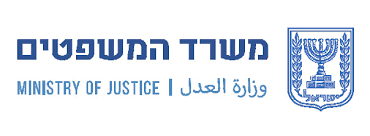 הפחתת הרוב הדרוש להגשת תביעת דייר סרבן בפרויקט פינוי בינוי
אהובה כהן ואח' נ' משה גיבלי
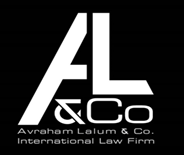 ענייננו בשבעה בניינים טוריים בשכונת יד אליהו שבתל-אביב (106 דירות). במסגרת הסכם פינוי-בינוי שערכו דיירי הבניינים עם חברה יזמית.
אושרה תוכנית שאפשרה את ביצוע הפרויקט במקרקעין ובנוסף, החברה קיבלה את הסכמתם של כלל בעלי הדירות במתחם, פרט לבעל זכויות בודד, שאינו מתגורר במתחם ומחזיק ב-1/7 מהזכויות בדירה בלבד, אשר סירב לחתום על הסכם הפינוי-בינוי ולהעניק את הסכמתו לביצוע הפרויקט ואף ניהל הליכים תכנוניים ומשפטיים כנגד הפרויקט ונדחה בכל הערכאות.
על כן, הגישו יתר בעלי הזכויות תביעה לבית המשפט המחוזי כנגד הסרבן בטענה כי בעל הזכויות לא הציג כל סירוב סביר המצדיק את הימנעותו מלחתום על ההסכם. במסגרת התביעה, ביקשו בעלי הזכויות להורות על מינוי עו"ד מטעמם ולהסמיכו לחתום על הסכם הפינוי-בינוי בשמו ובמקומו של הסרבן ולאפשר את הקמת הפרויקט. לחלופין, ביקשו בעלי הזכויות לחייב את הסרבן בפיצויים בסך של 20 מיליון שקלים.
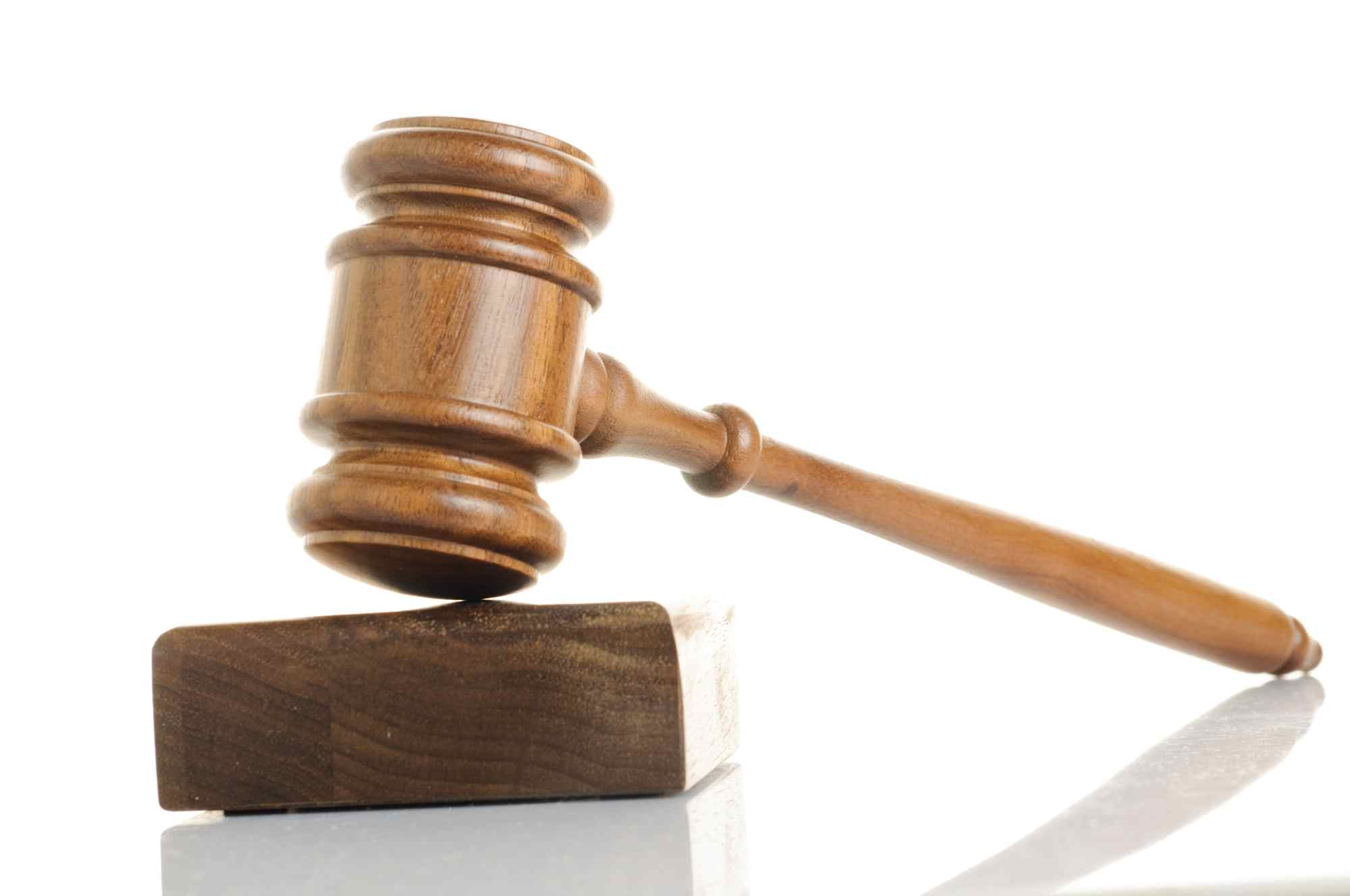 בית המשפט המחוזי קיבל את התביעה וקבע:
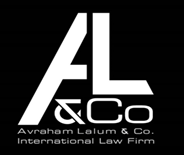 לא ניתן לקבל מצב דברים בו בעל זכויות בשביעית דירה מונע את יציאתו אל הפועל של פרויקט בעל השלכות משמעותיות על חייהם של כל יתר בעלי הזכויות במתחם. 
התמורה שהובטחה לבעלי הזכויות במתחם הינה גבוהה מאוד. 
התוכניות שאושרו במסגרת הליכי התכנון, צפויות לשדרג את פני השכונה וסביבתה בצורה משמעותית 
יש להעדיף את האינטרס הציבורי והאינטרס של יתר בעלי הזכויות אל מול האינטרס  האישי של הדייר הסרבן, שאינם סבירים. כמו כן, ציין בית המשפט כי לא נמצא נימוק סביר המצדיק את הפגיעה באינטרס.
עוד ציין ביהמ"ש כי "הגיעה העת לשים קץ לניסיונותיו החוזרים ונשנים של הנתבע לחזור על אותן התנגדויות ולחזור ולהטריד שוב ושוב את הערכאות השונות"... "נשגב מבינתי מדוע הוא עושה כן, כאשר כל חלקו בפרויקט זה הוא זכויות ב-1/7 (שביעית)!! דירה מתוך 106 ! דירות והוא עצמו אינו מתגורר באחת מדירות אלו".
בית המשפט המחוזי קיבל את התביעה והסמיך עו"ד מטעם בעלי הזכויות לחתום בשמו ובמקומו של הסרבן על הסכם ה"פינוי-בינוי", או על כל מסמך אחר שיידרש לצורך קיום ההסכם. בנוסף, ביהמ"ש חייב את הסרבן בהוצאת משפט בסך של 25,000 ₪.
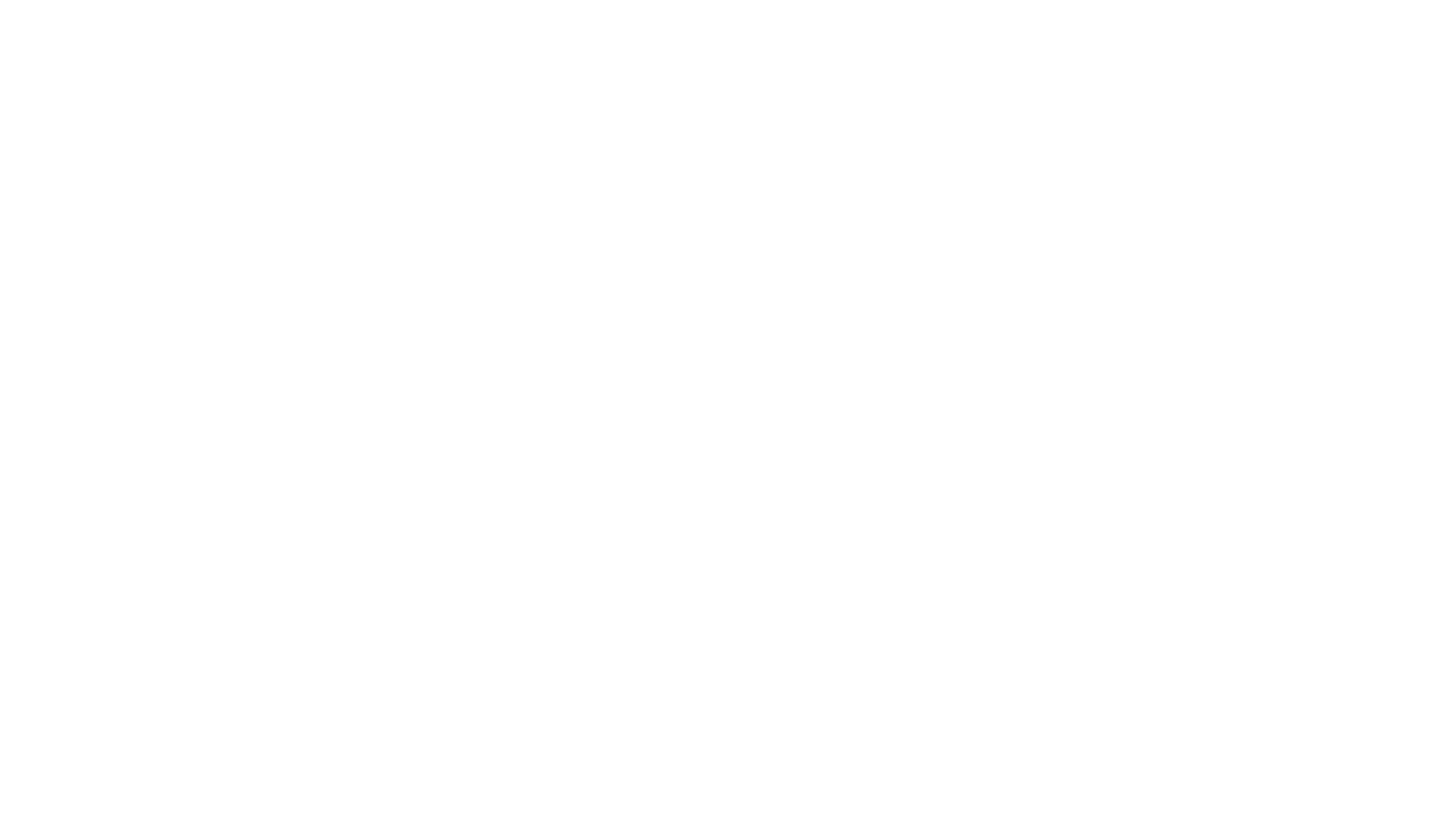 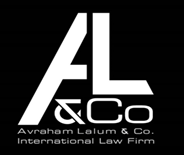 פרק 11 חוק המאכערים
חוק התחדשות עירונית (הסכמים לארגון עסקאות), תשע"ז-2017
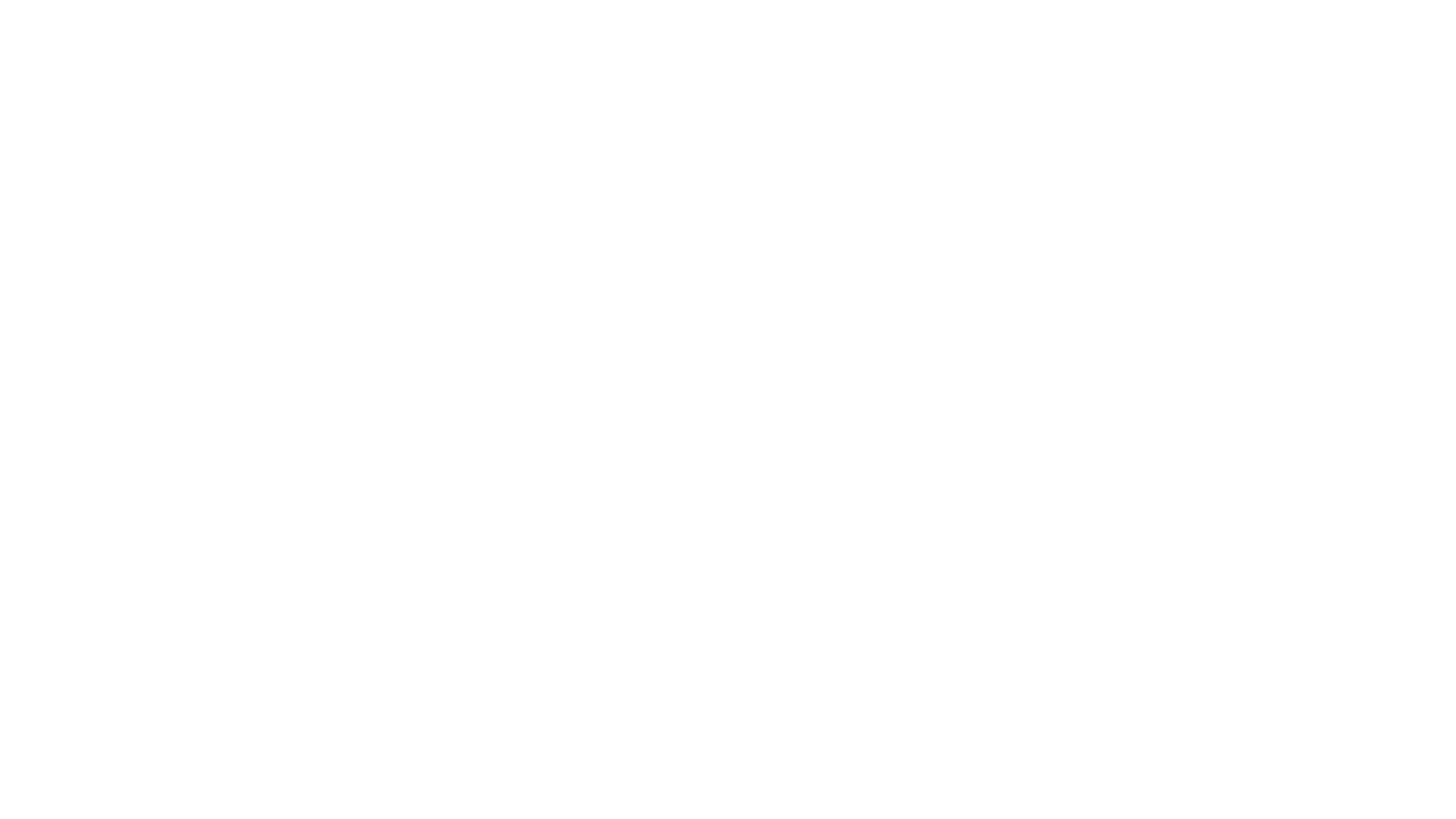 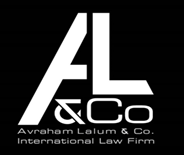 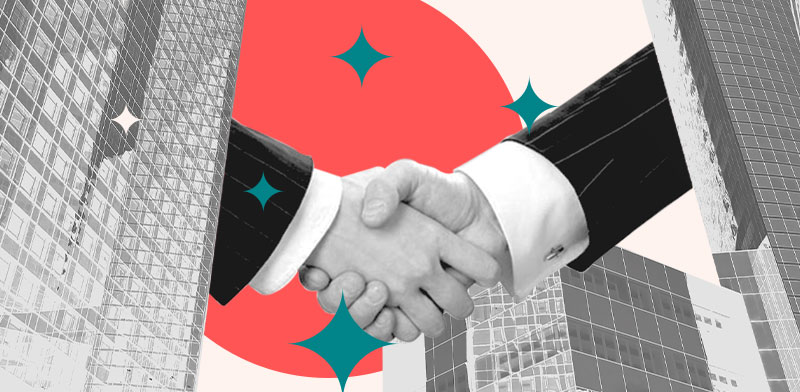 הגנה על בעלי הדירות:
כינוס בעלי הדירות בבית המשותף לשם הסבר על הסכם הארגון לעסקת התחדשות עירונית  בטרם החתימה על ההסכם 
צורתו ותוכנו של הסכם לארגון עסקת התחדשות עירונית
תוקפו של הסכם לארגון עסקת פינוי ובינוי 
תוקפו של הסכם לארגון עסקה לפי תכנית החיזוק 
תוקפה של עסקת התחדשות עירונית

חוק התחדשות עירונית (הסכמים לארגון עסקאות), תשע"ז-2017
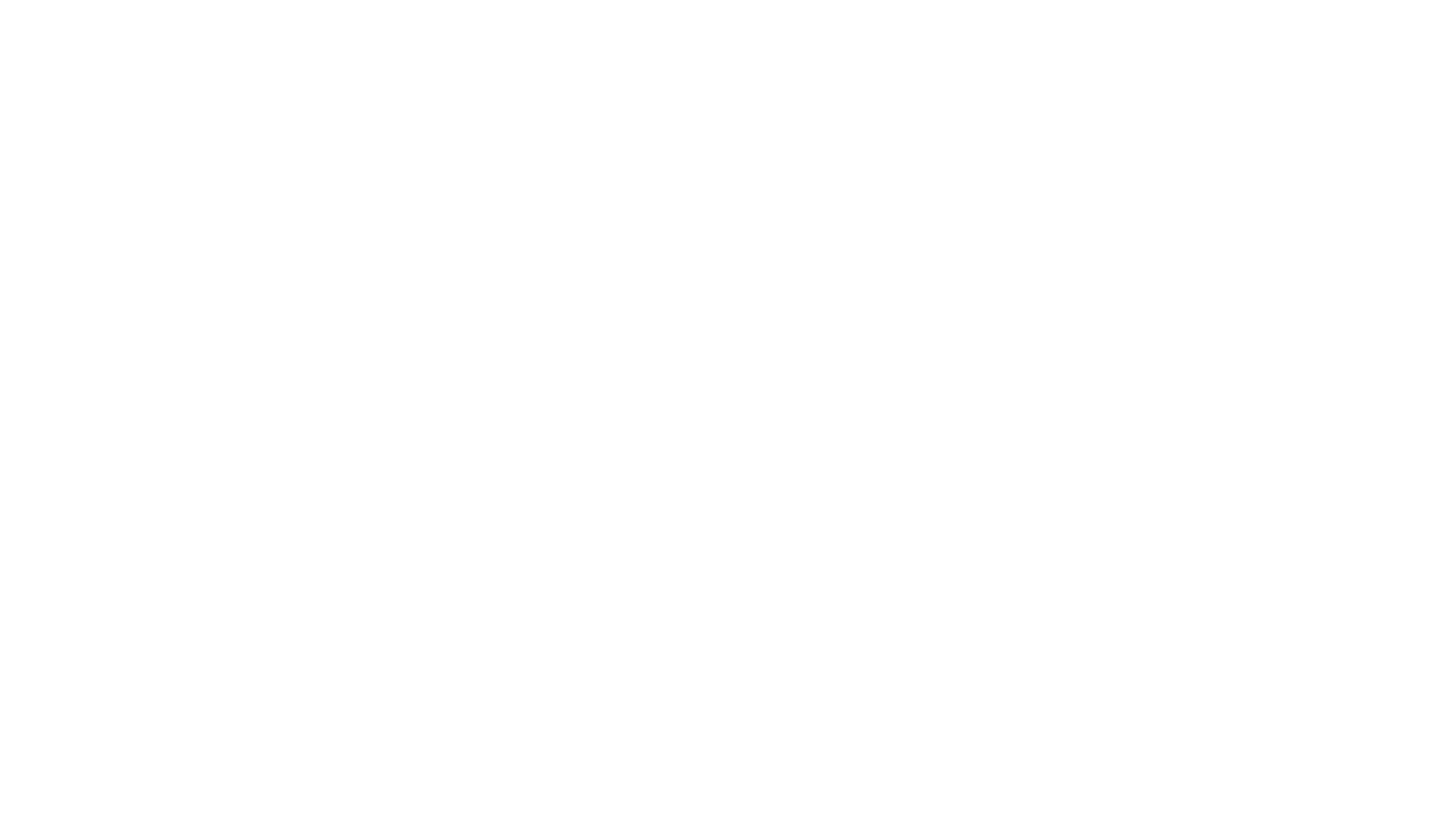 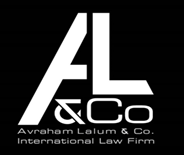 פרק 12 תיקון מס' 6 לחוק פינוי בינוי
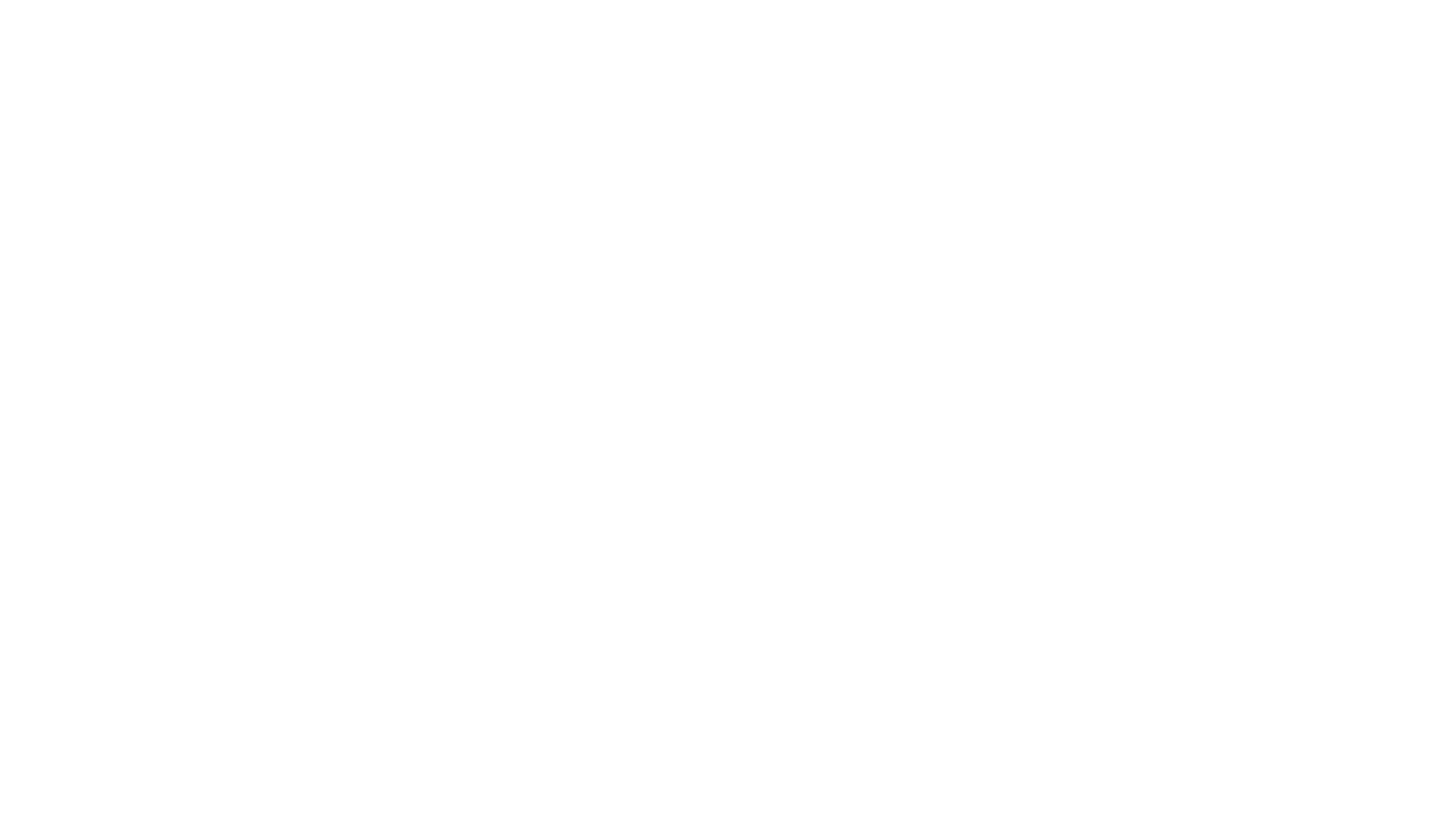 (תיקון מס' 6) תשע"ח- 2018 לחוק פינוי בינוי (עידוד מיזמי פינוי ובינוי), תשס"ו- 2006
הרוב הנדרש בפינוי בינוי (סעיף 1)
כינוס בעלי הדירות בבית המשותף ומסירת מסמך עיקרי הצעה (סעיף 1א)
ביטול עסקת פינוי ובינוי בהחלטת רוב בעלי הדירות (סעיף 1ג)
פנייה לממונה לעניין פניות דיירים בהתחדשות עירונית (סעיף 5ב)
סעדים בשל סירוב בלתי סביר לביצוע עסקת פינוי ובינוי (סעיף 2)
התניה לטובת בעל דירה (סעיף 6א) 

חוק פינוי ובינוי (עידוד מיזמי פינוי ובינוי), תשס"ו-2006

הממונה על פניות הדיירים
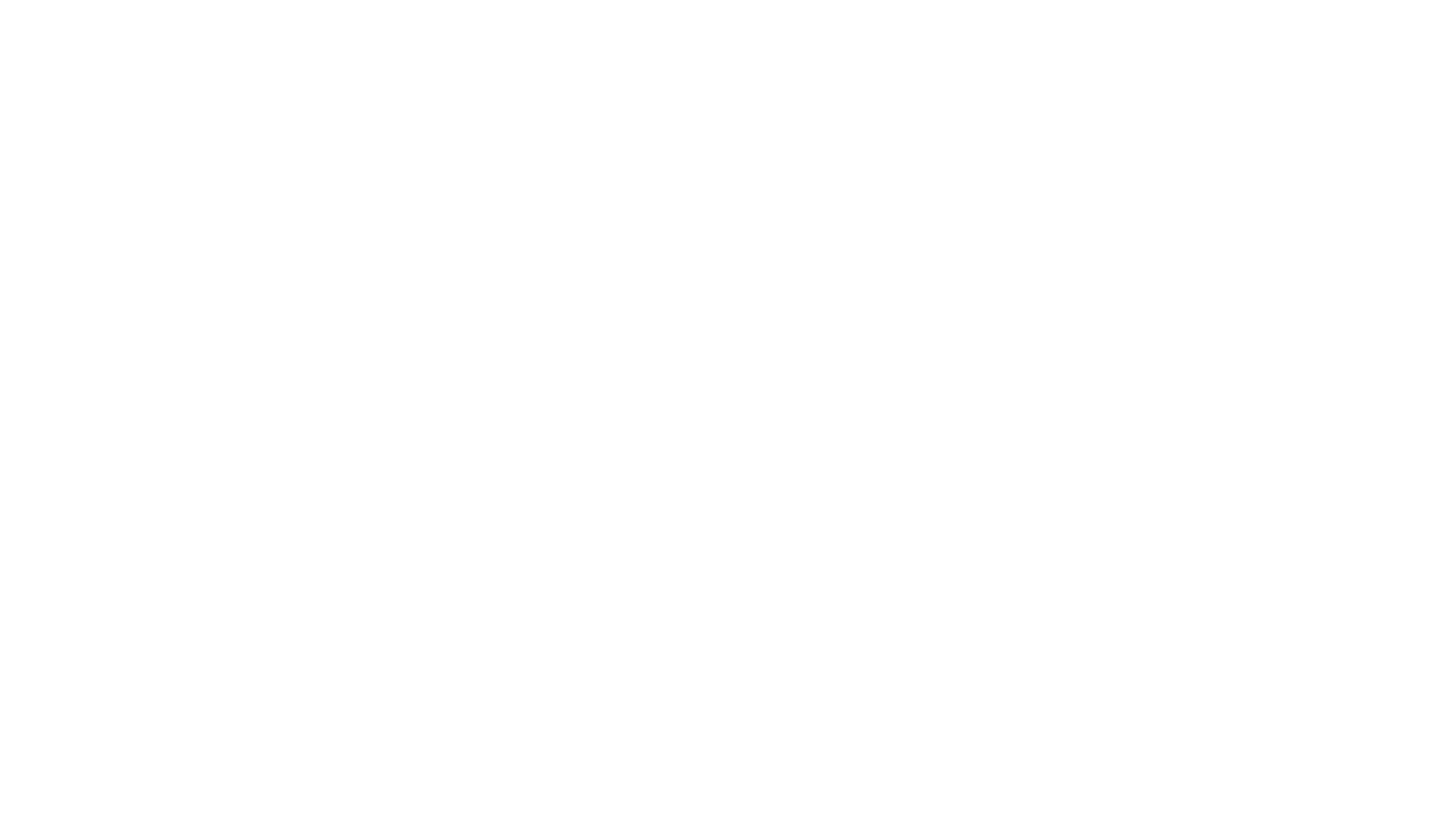 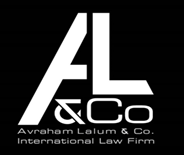 פרק 13  תמ"א 38 הסוף !?החלטת המועצה הארצית לתכנון ולבניה (מס' 634) מתאריך 5.11.19
החליטה המועצה להאריך את תוקפה של התמ"א, לתקופה אחרונה נוספת - עד לתאריך 1.10.2022 ,כך שלאחר מועד זה, יפקעו באופן סופי הוראותיה של התמ"א, זאת בכפוף לחריג
החלטת המועצה הארצית לתכנון ובניה (634) מיום 5.11.19
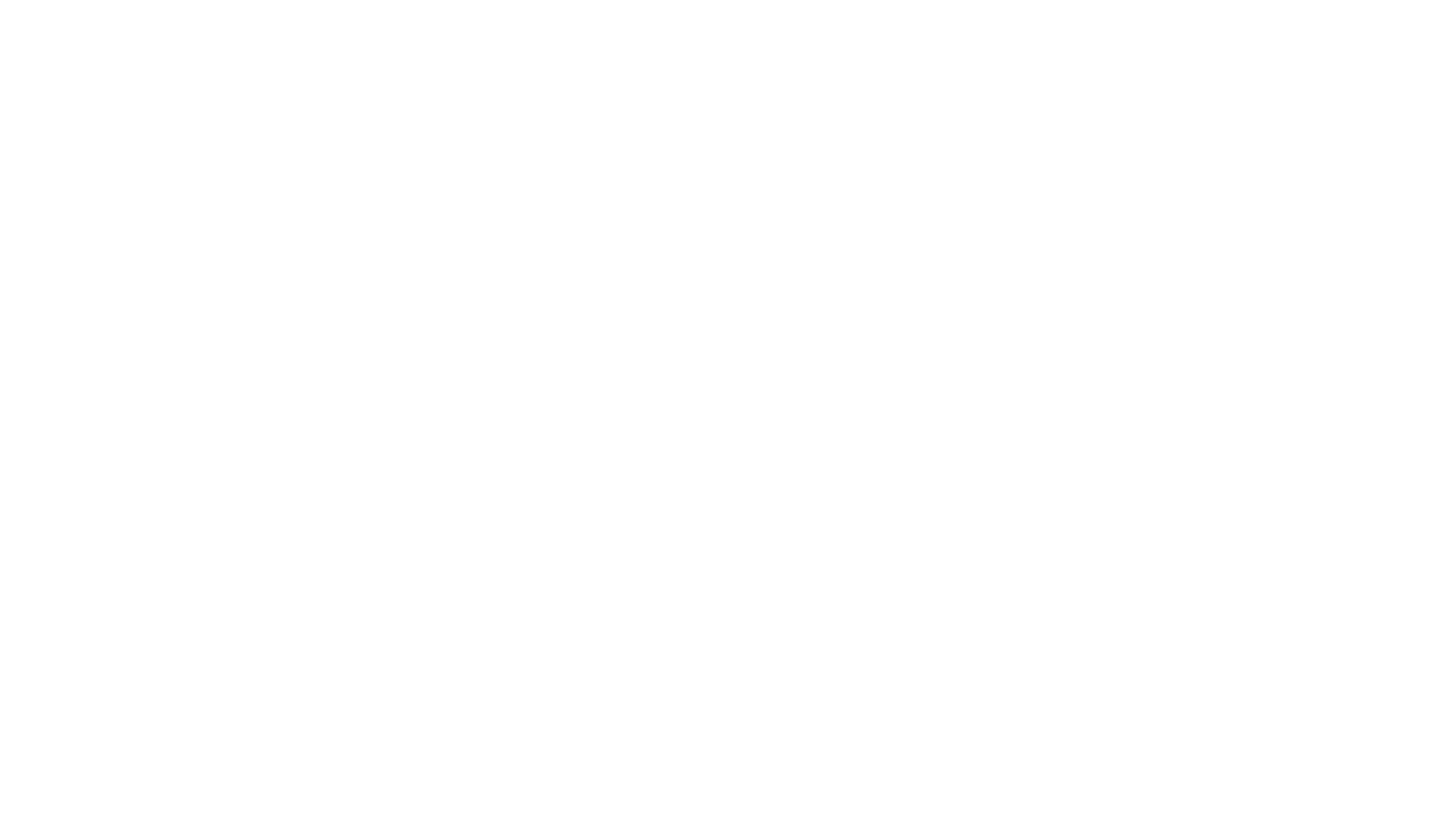 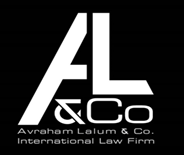 פרק 14סיכום והסכם לדוגמא